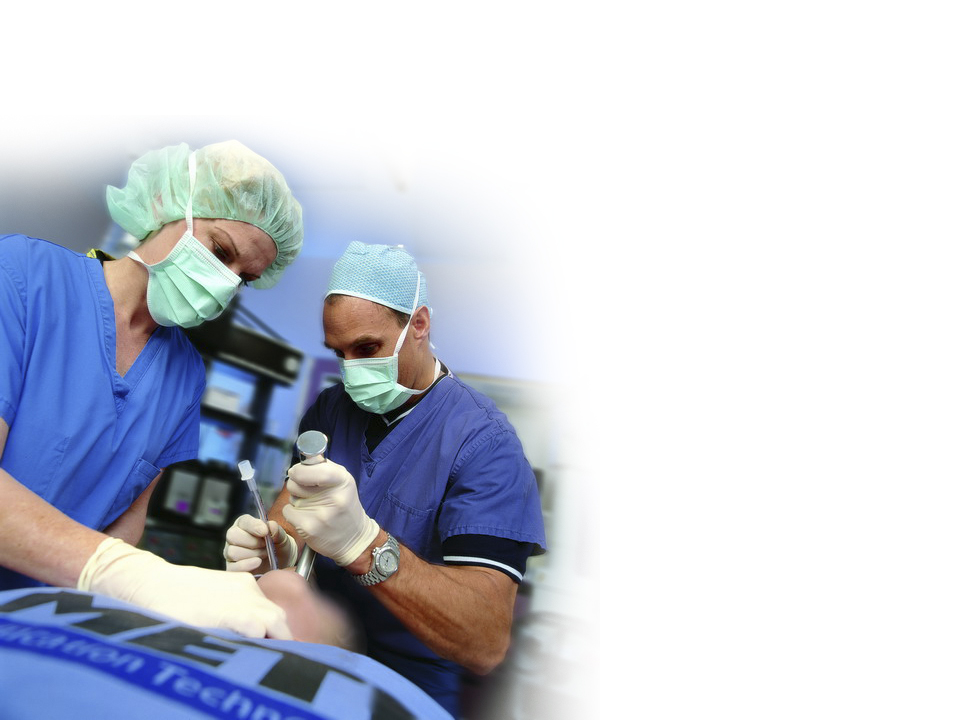 Профилактикаятрогенных воздействий в анестезиологии
Распространенные хирургические положения
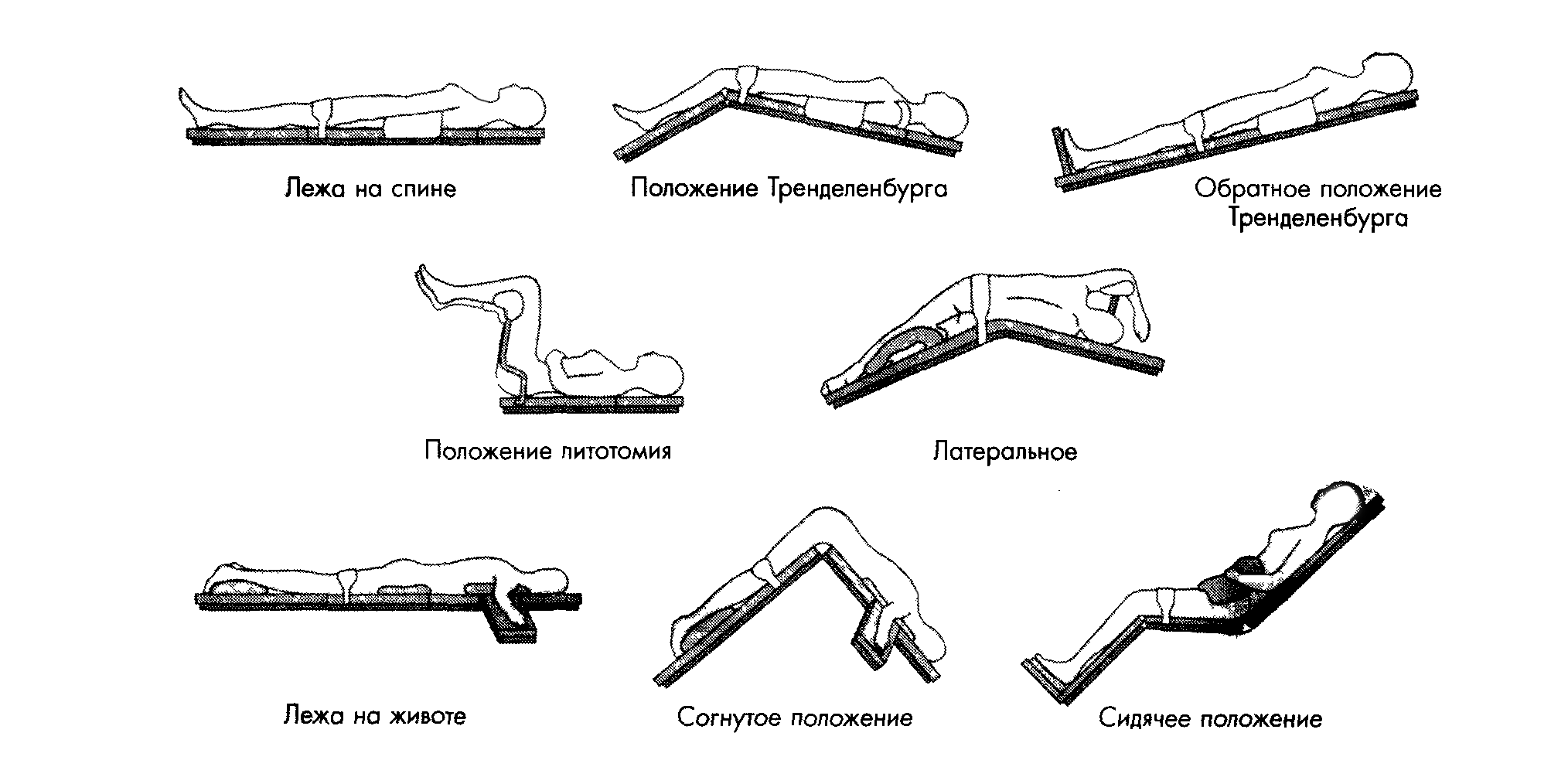 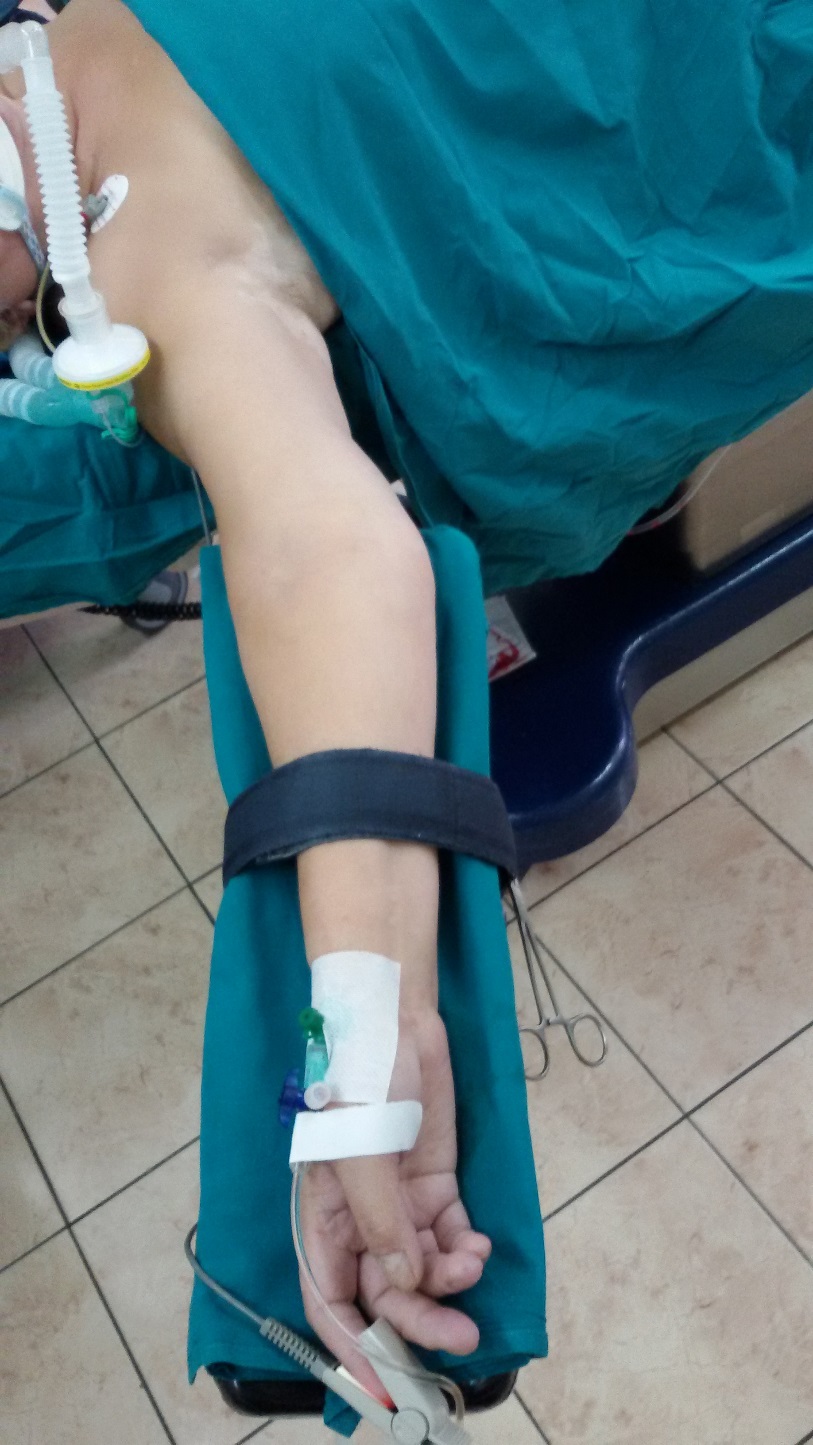 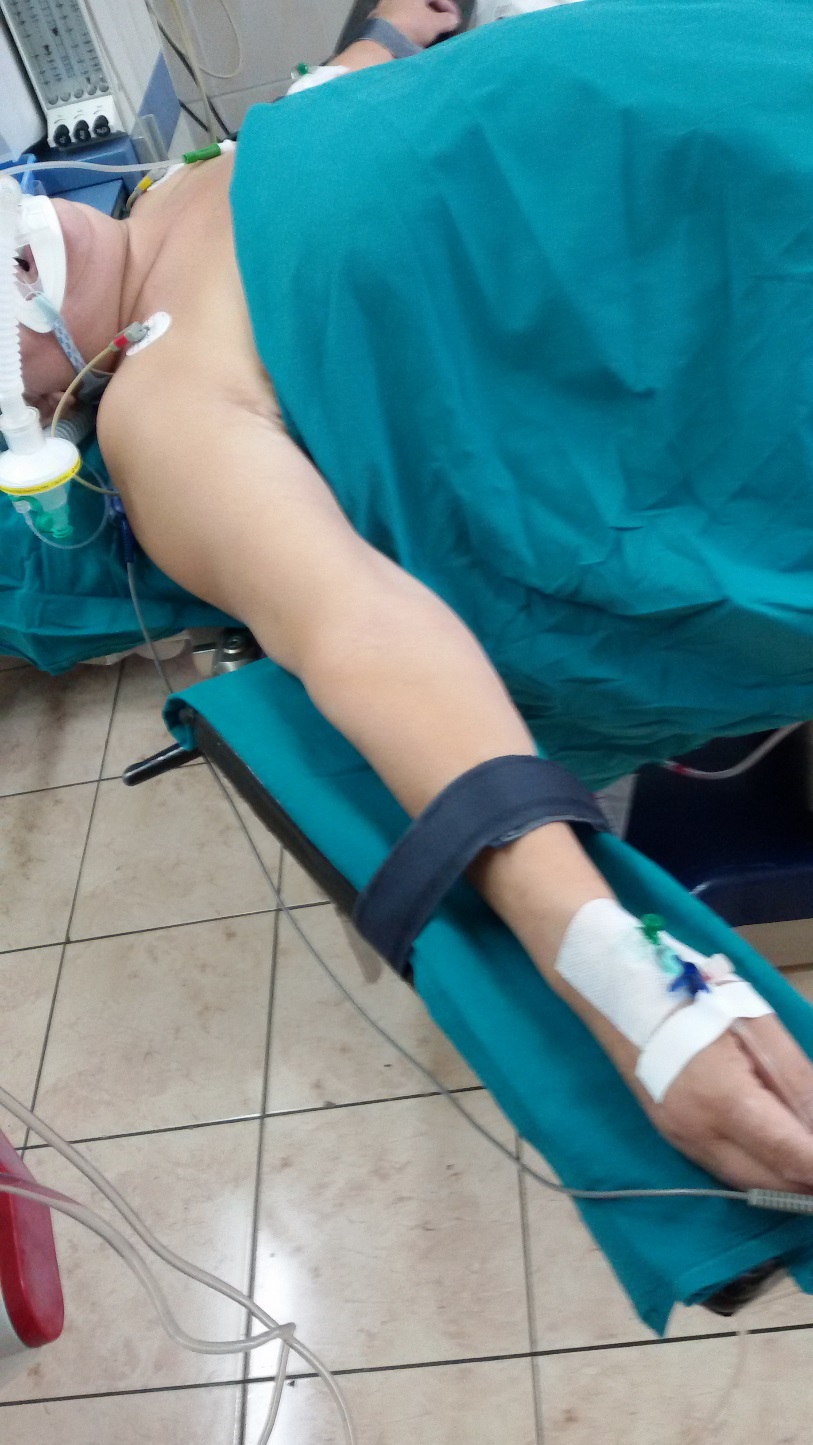 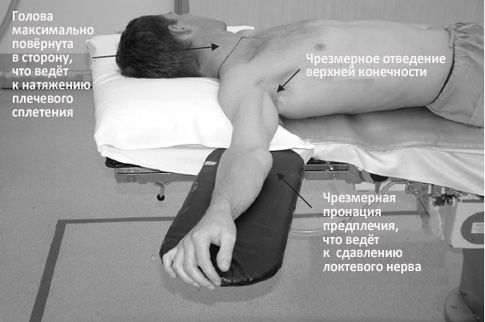 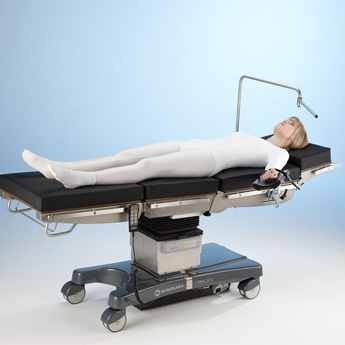 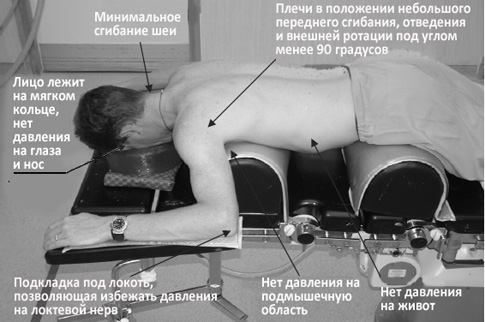 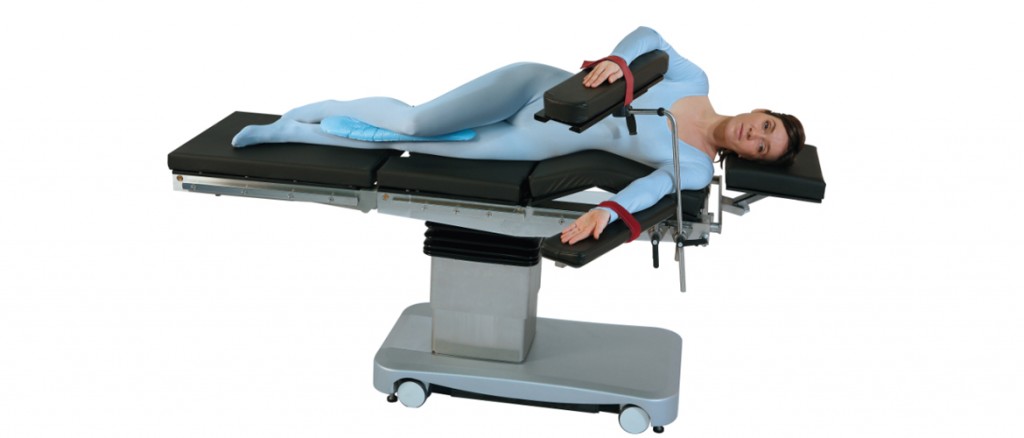 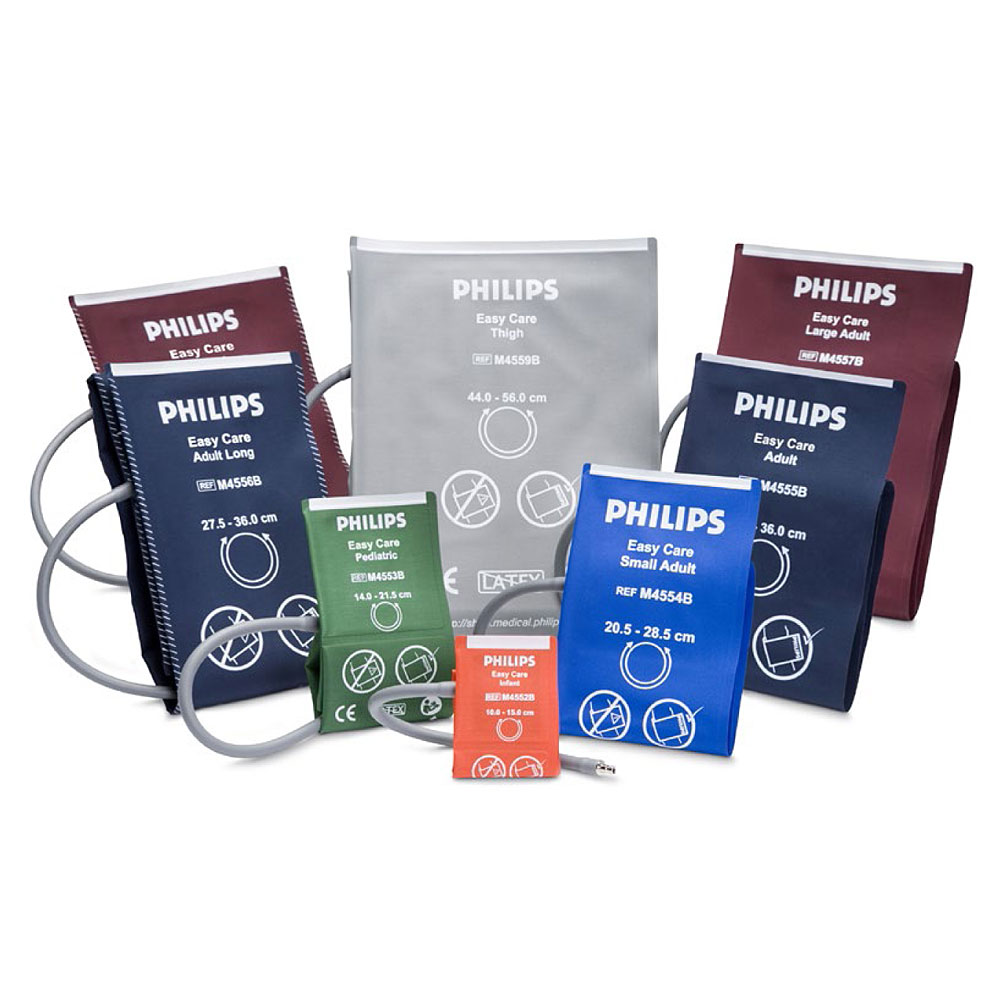 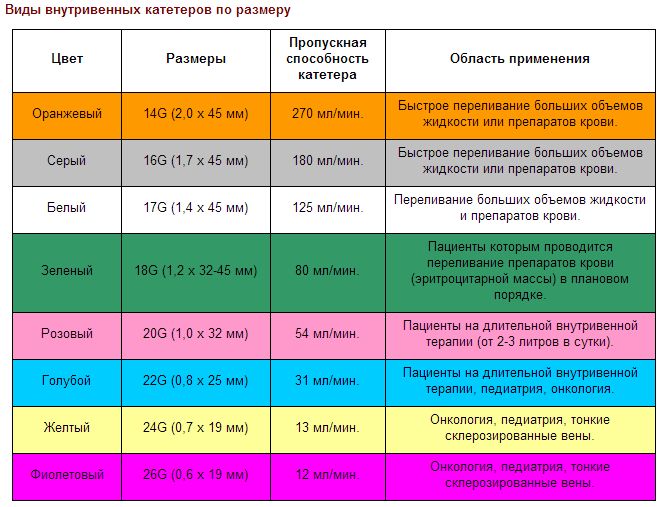 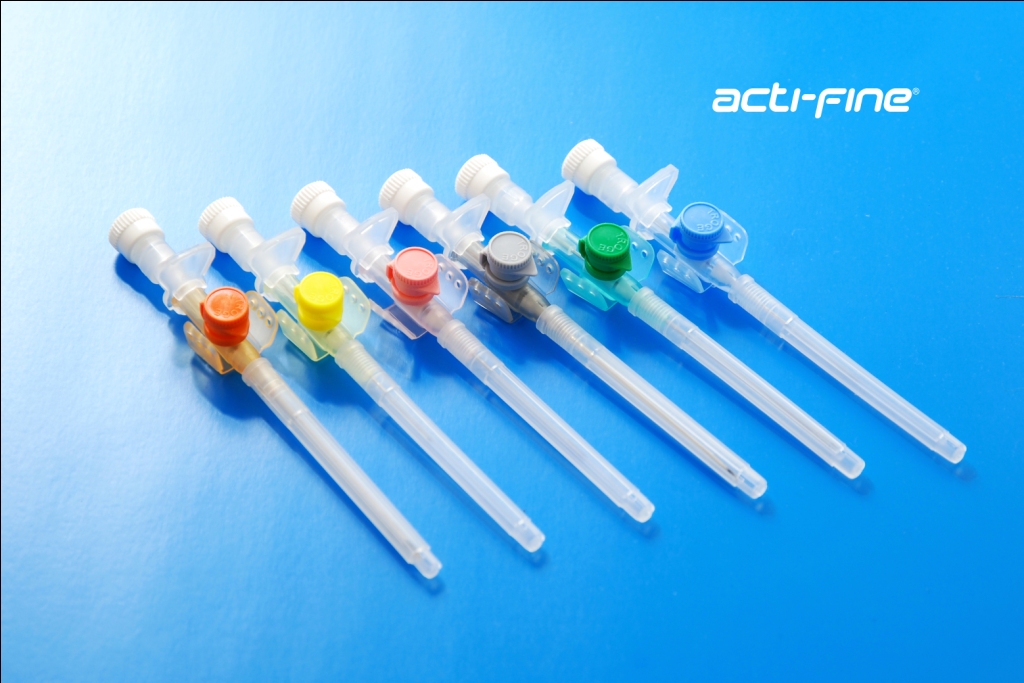 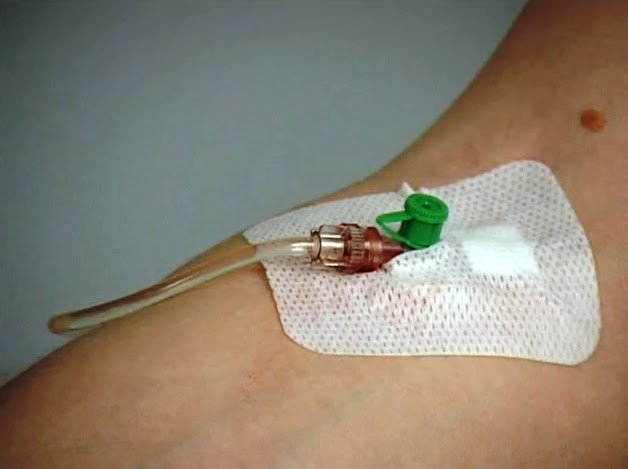 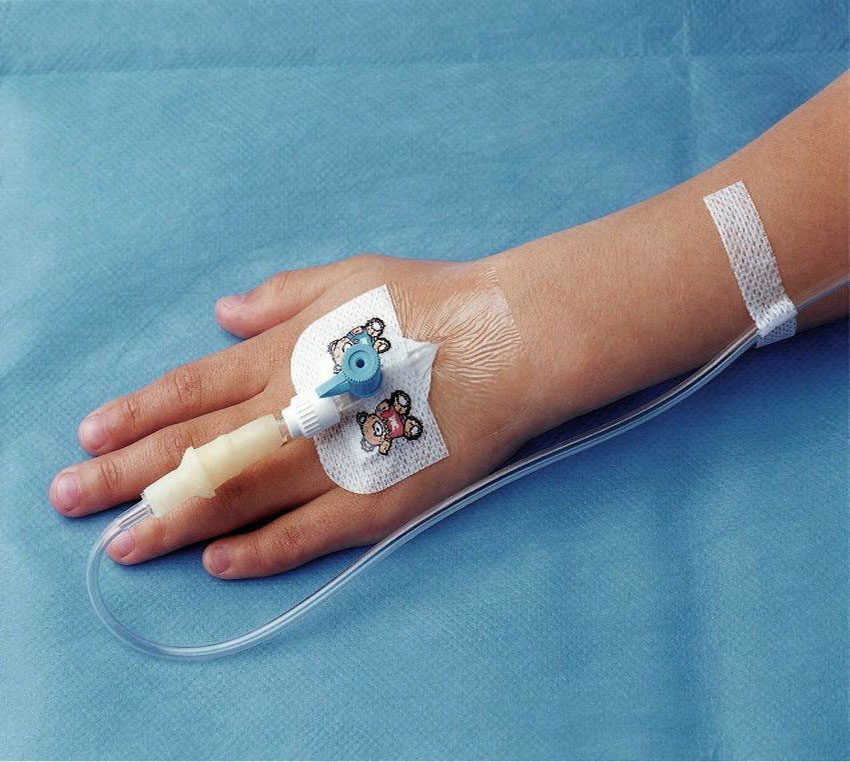 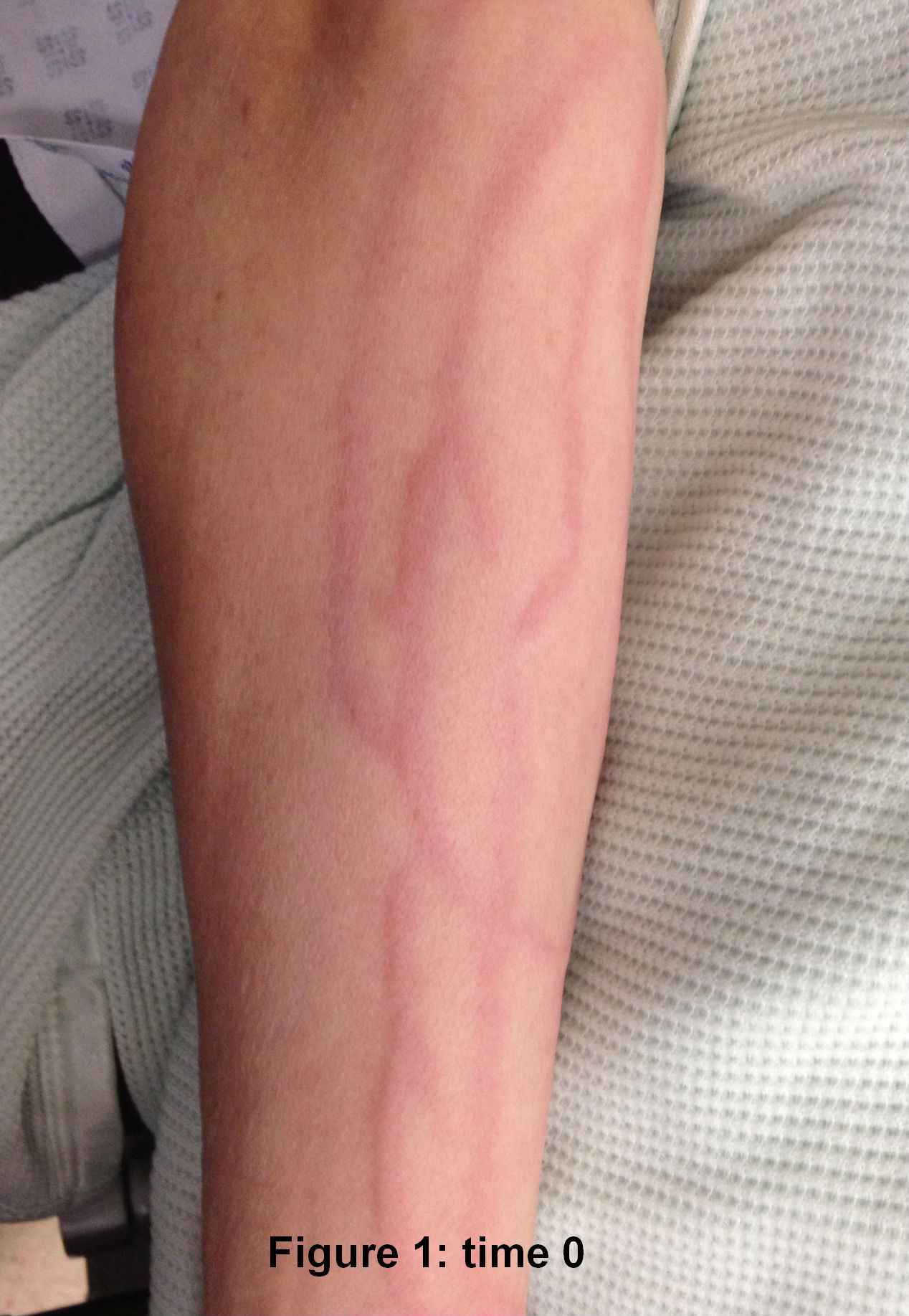 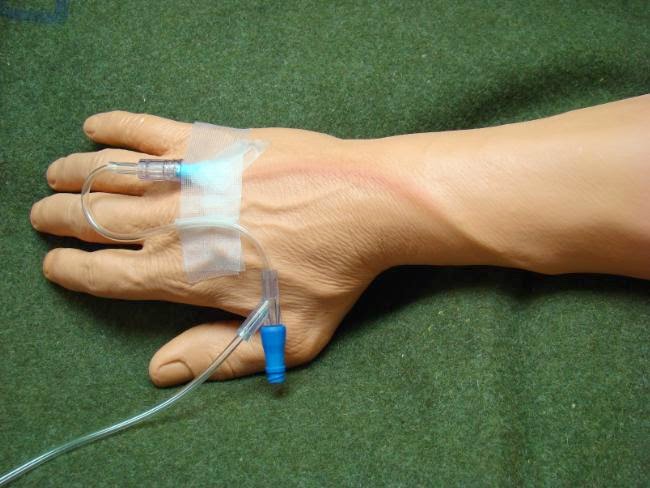 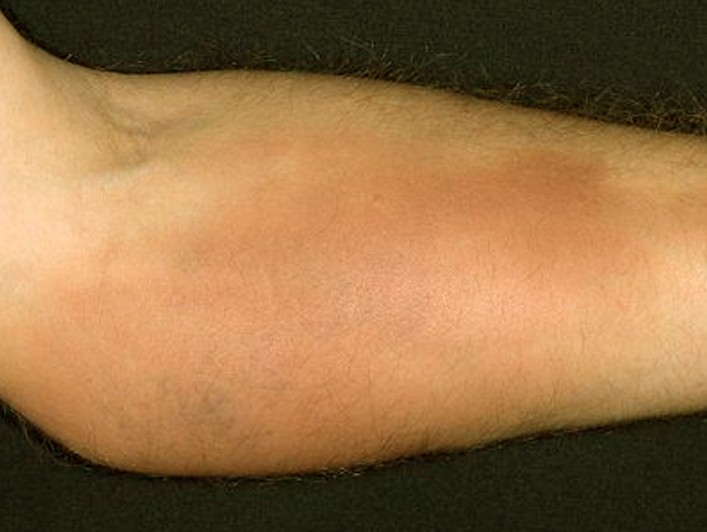 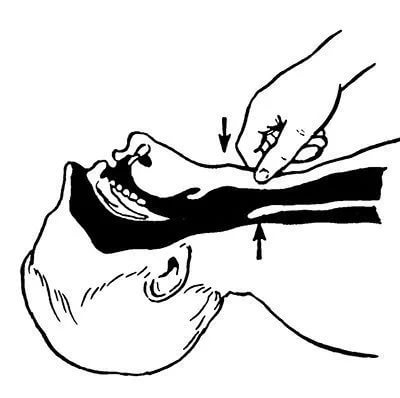 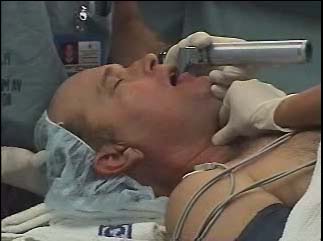 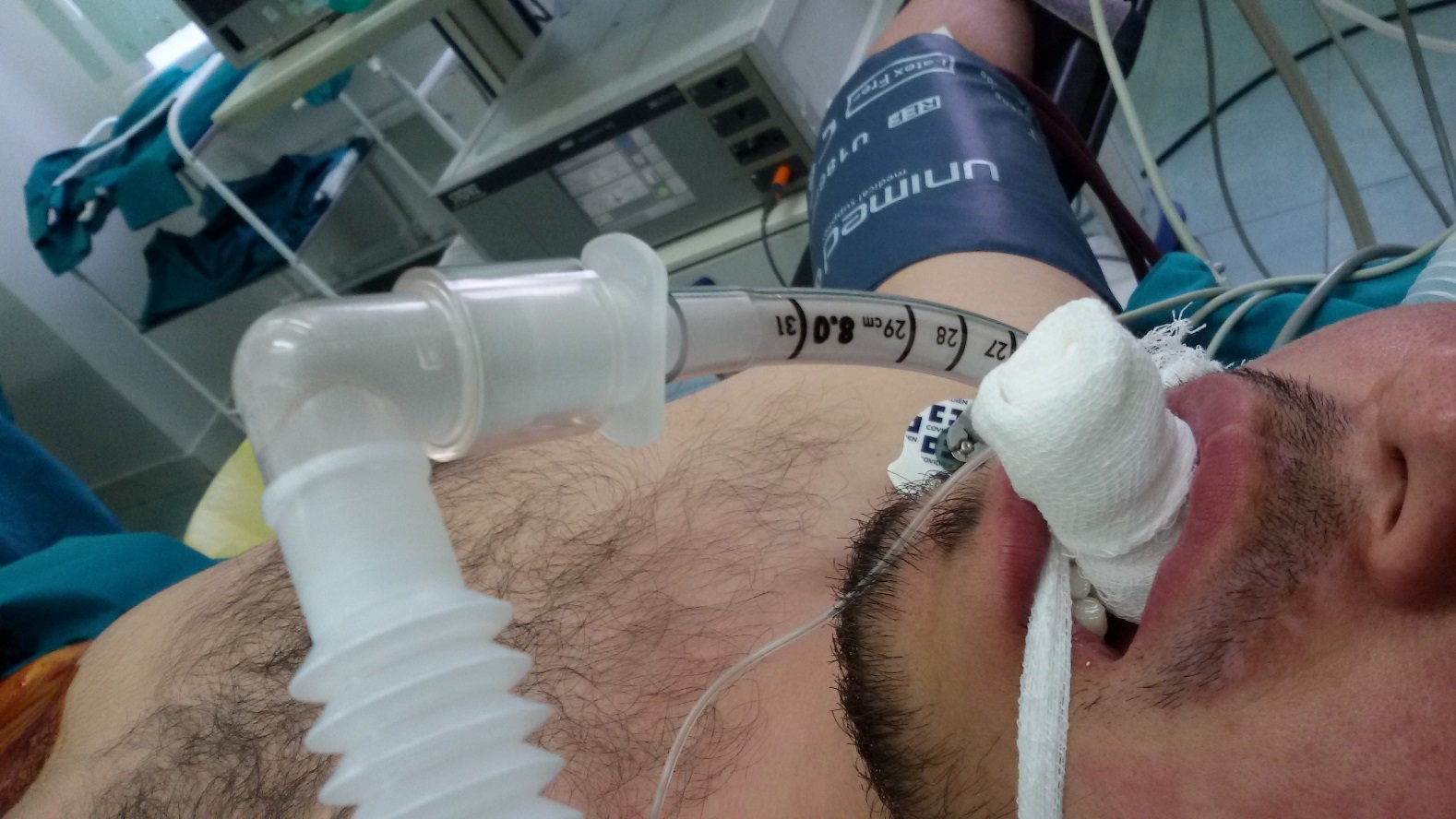 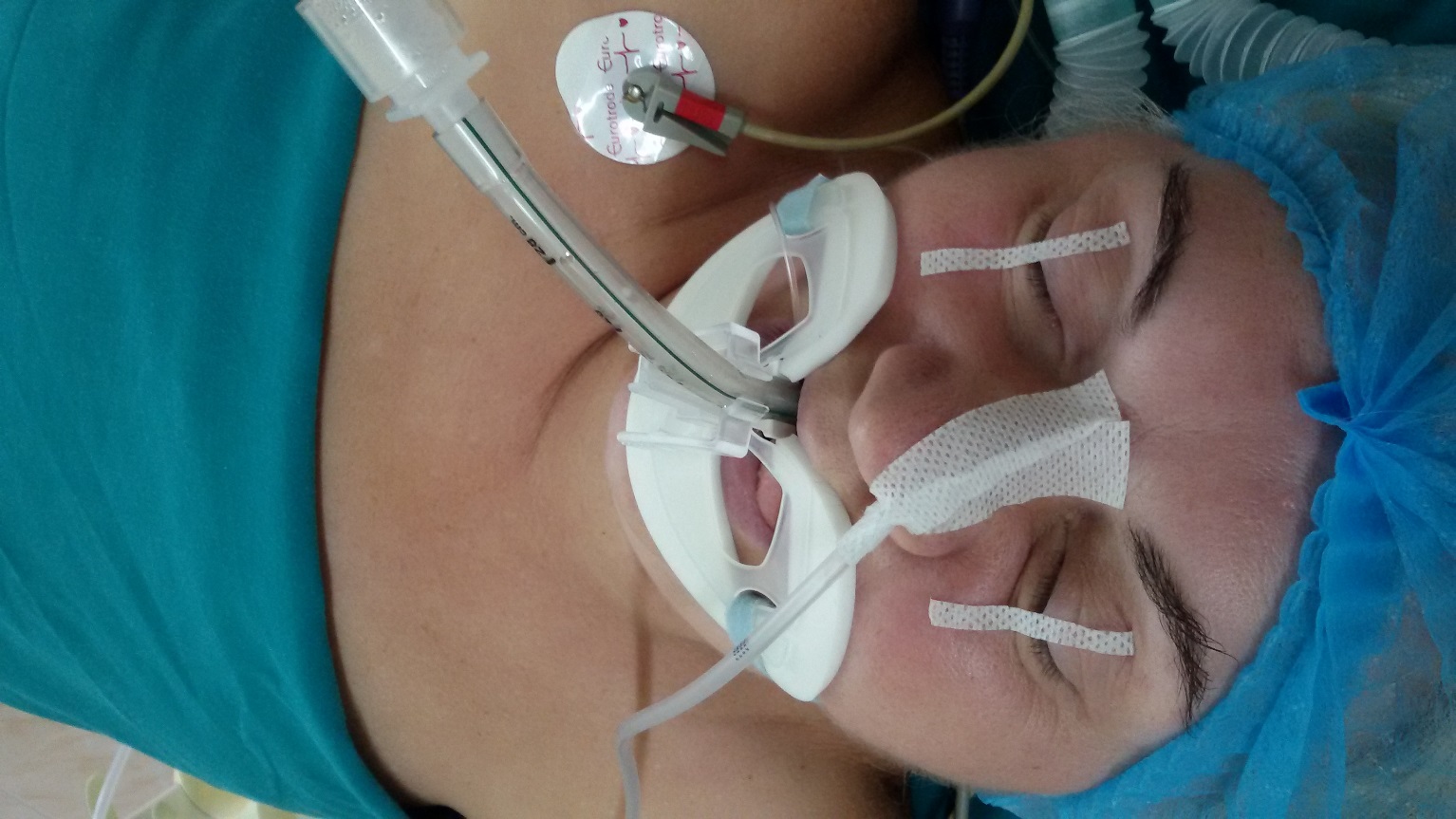 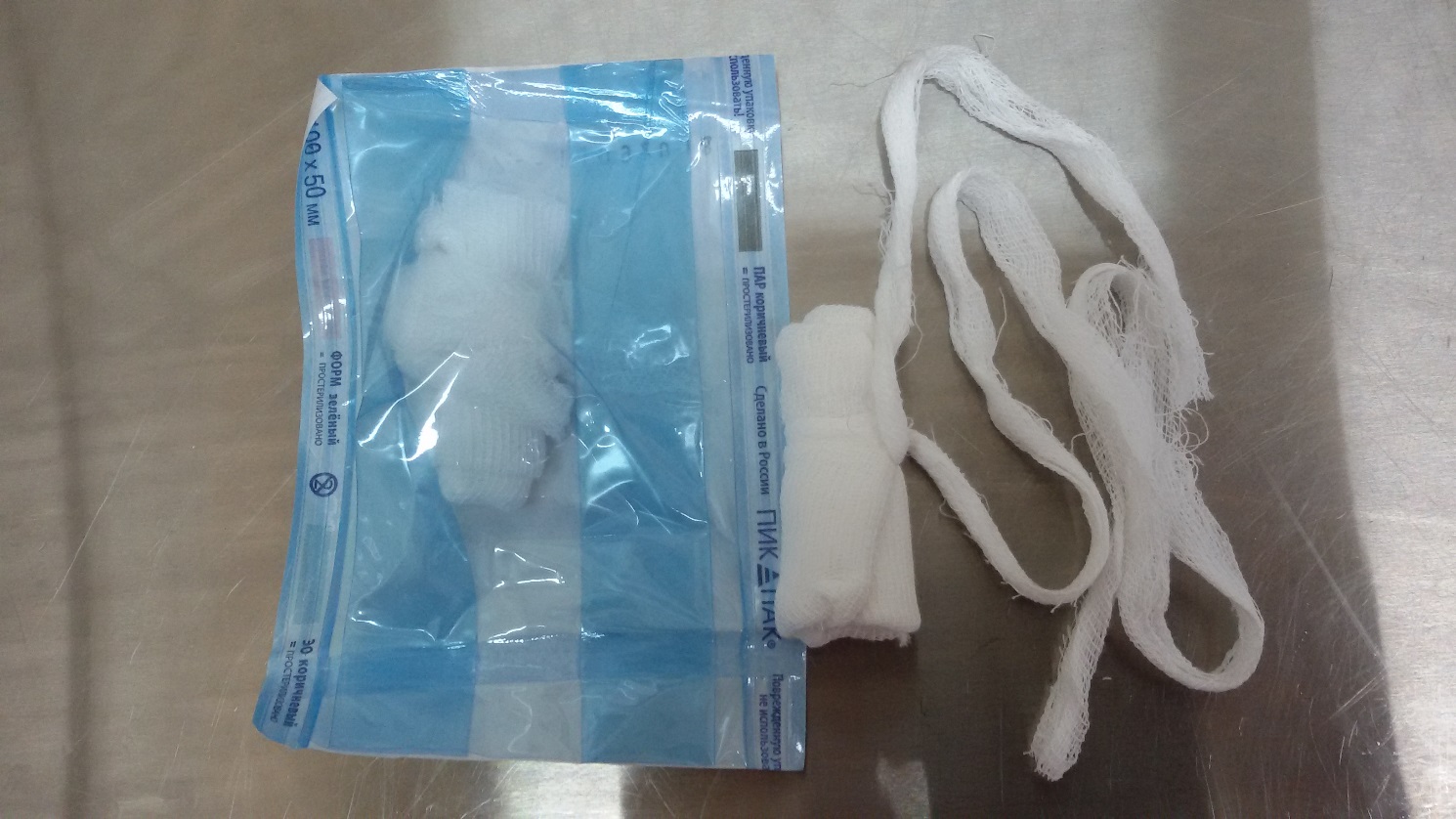 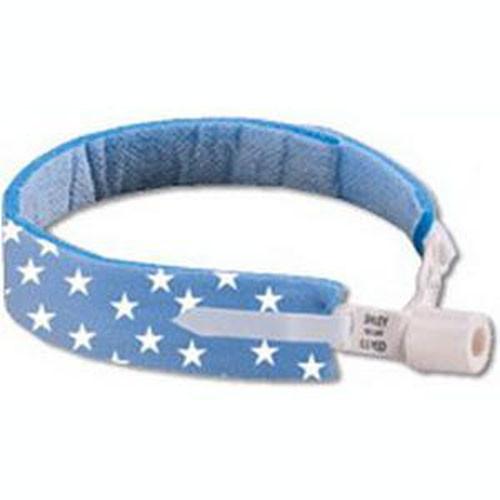 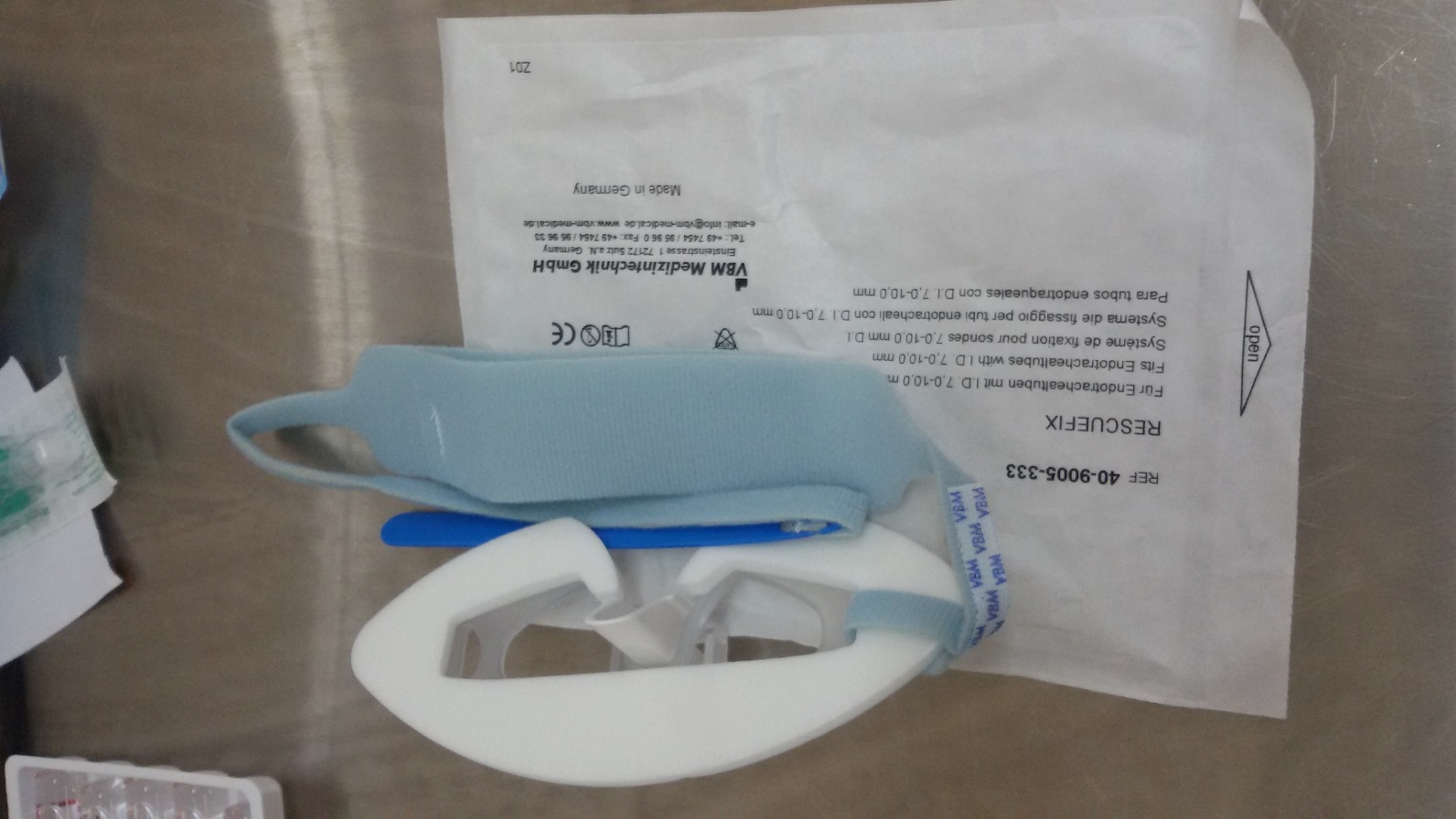 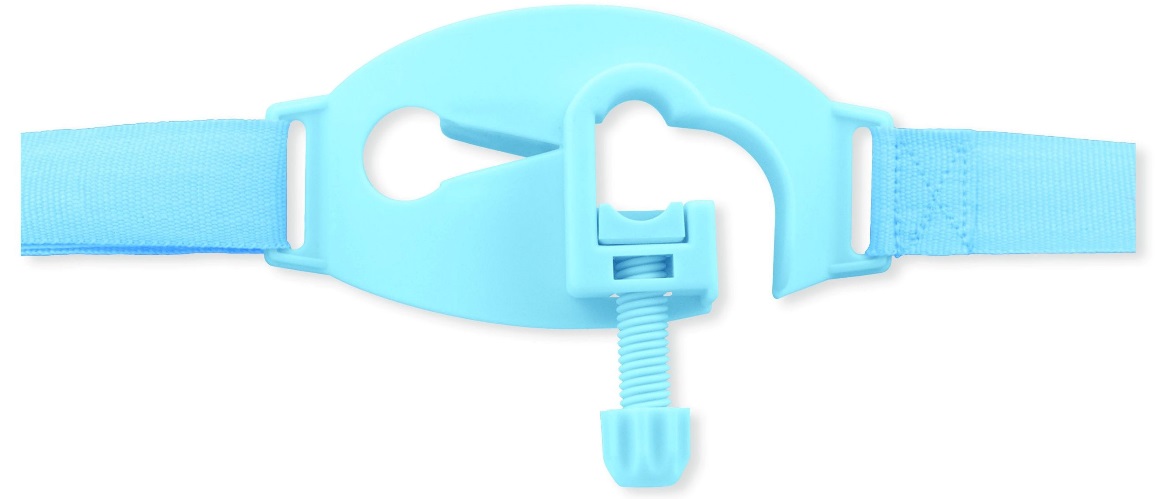 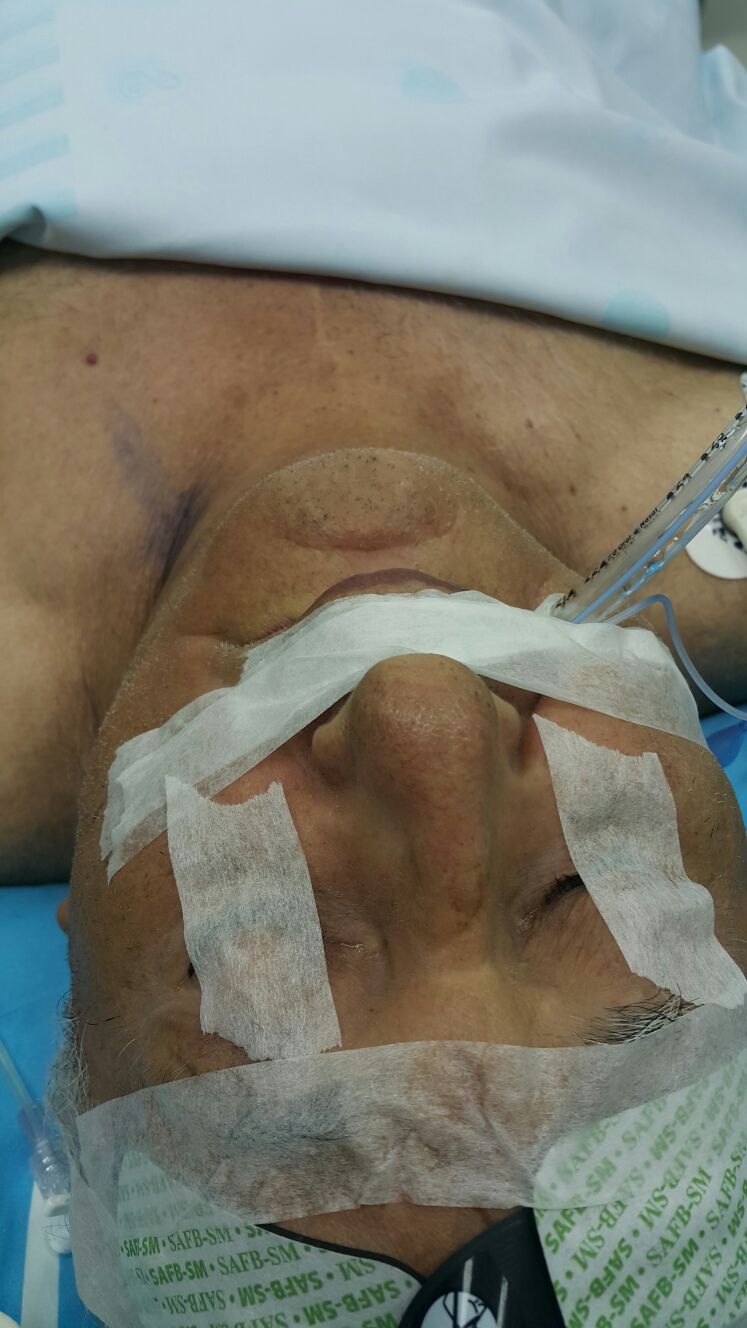 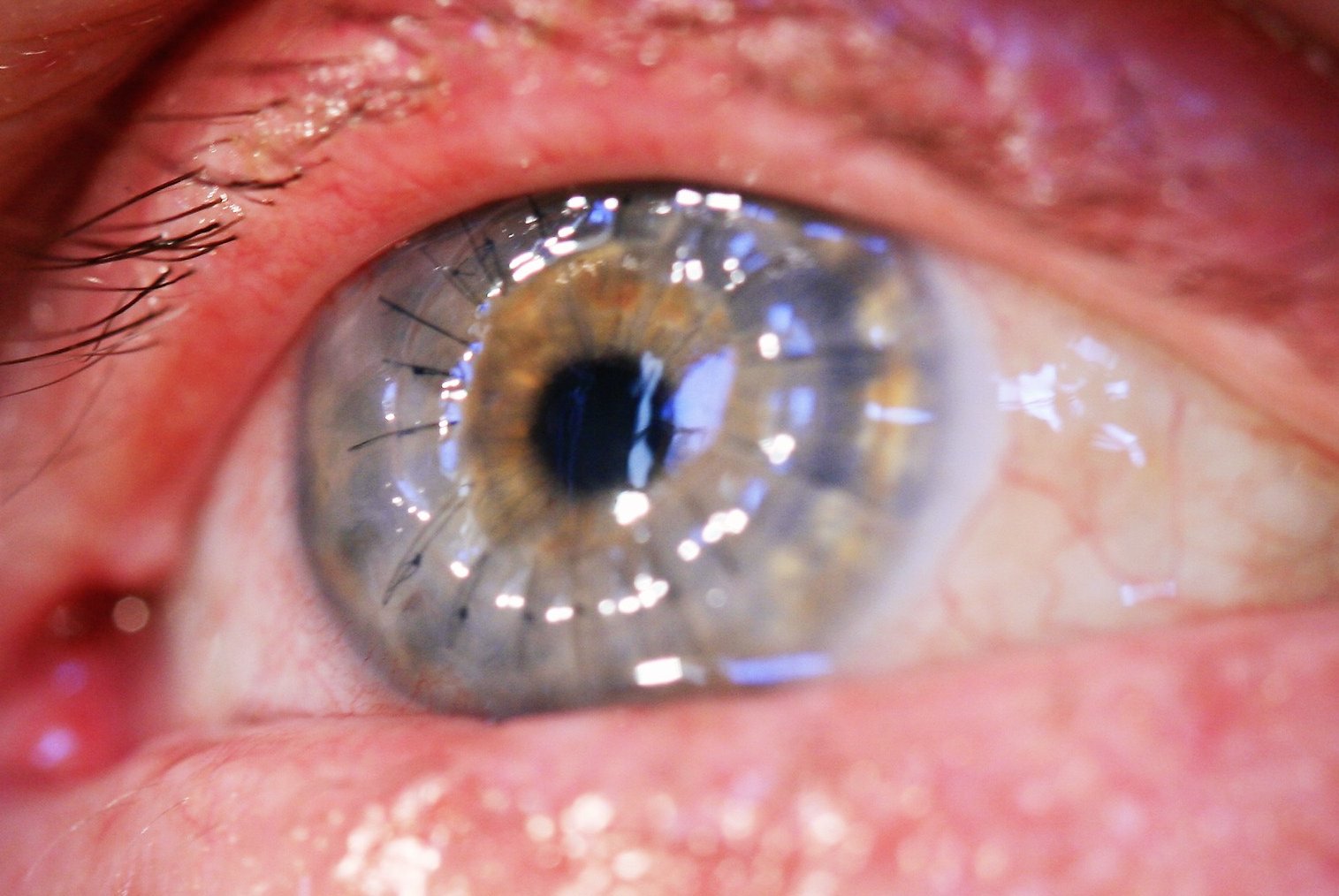 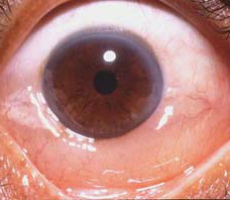 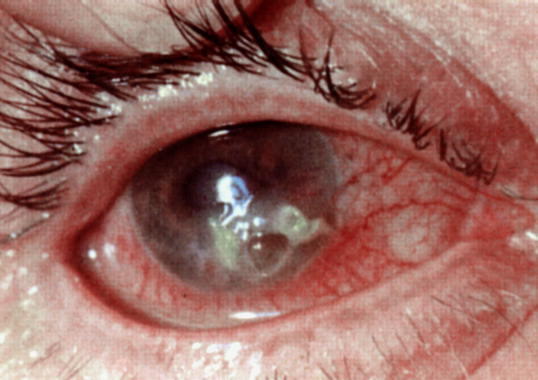 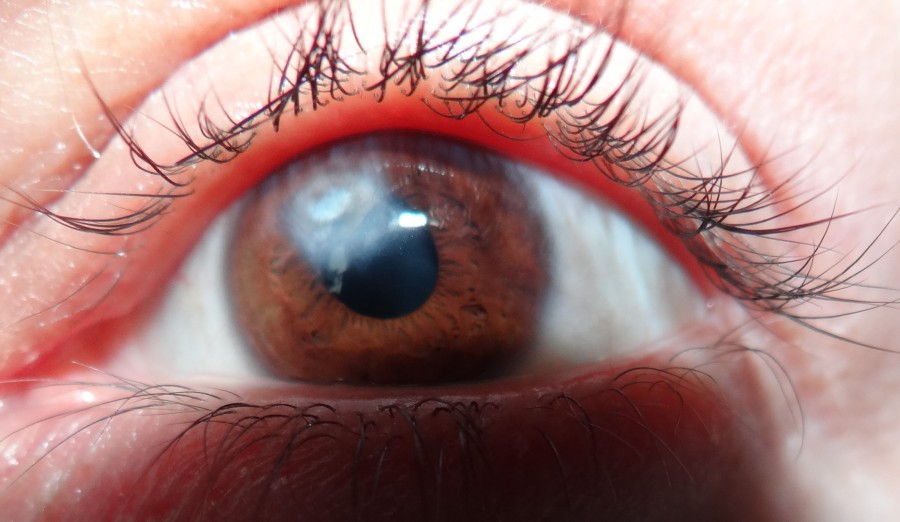 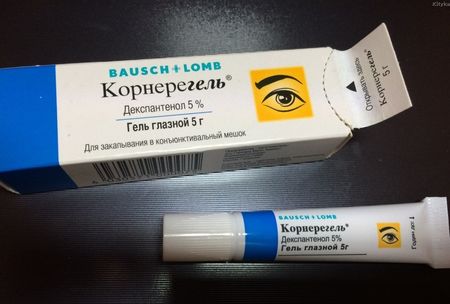 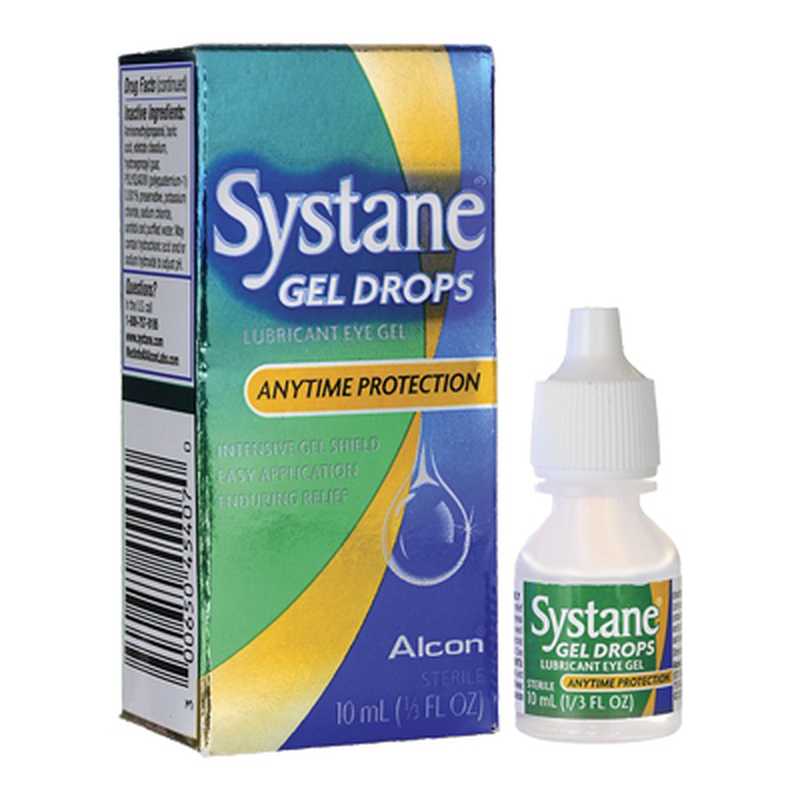 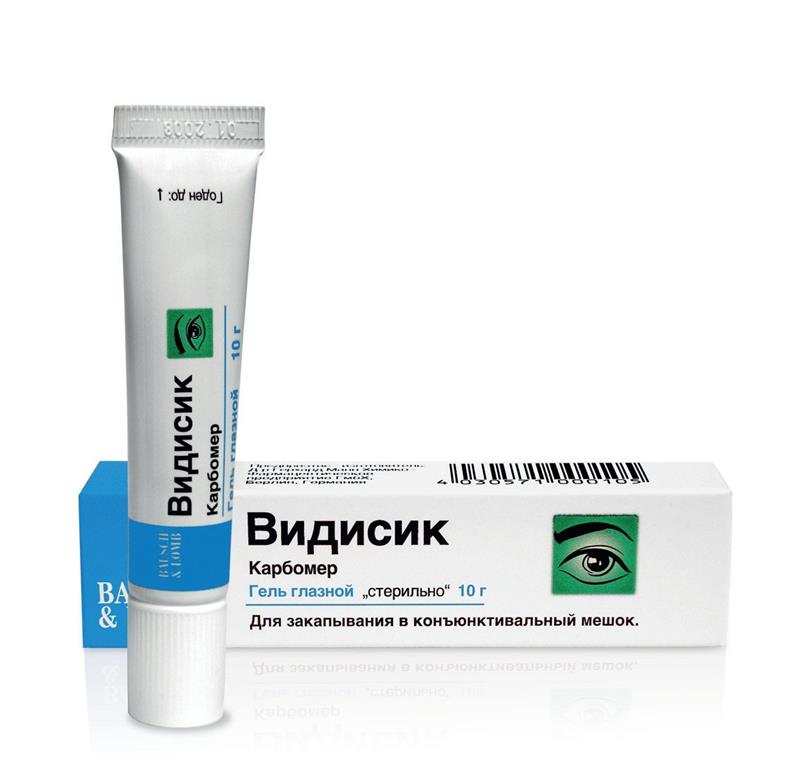 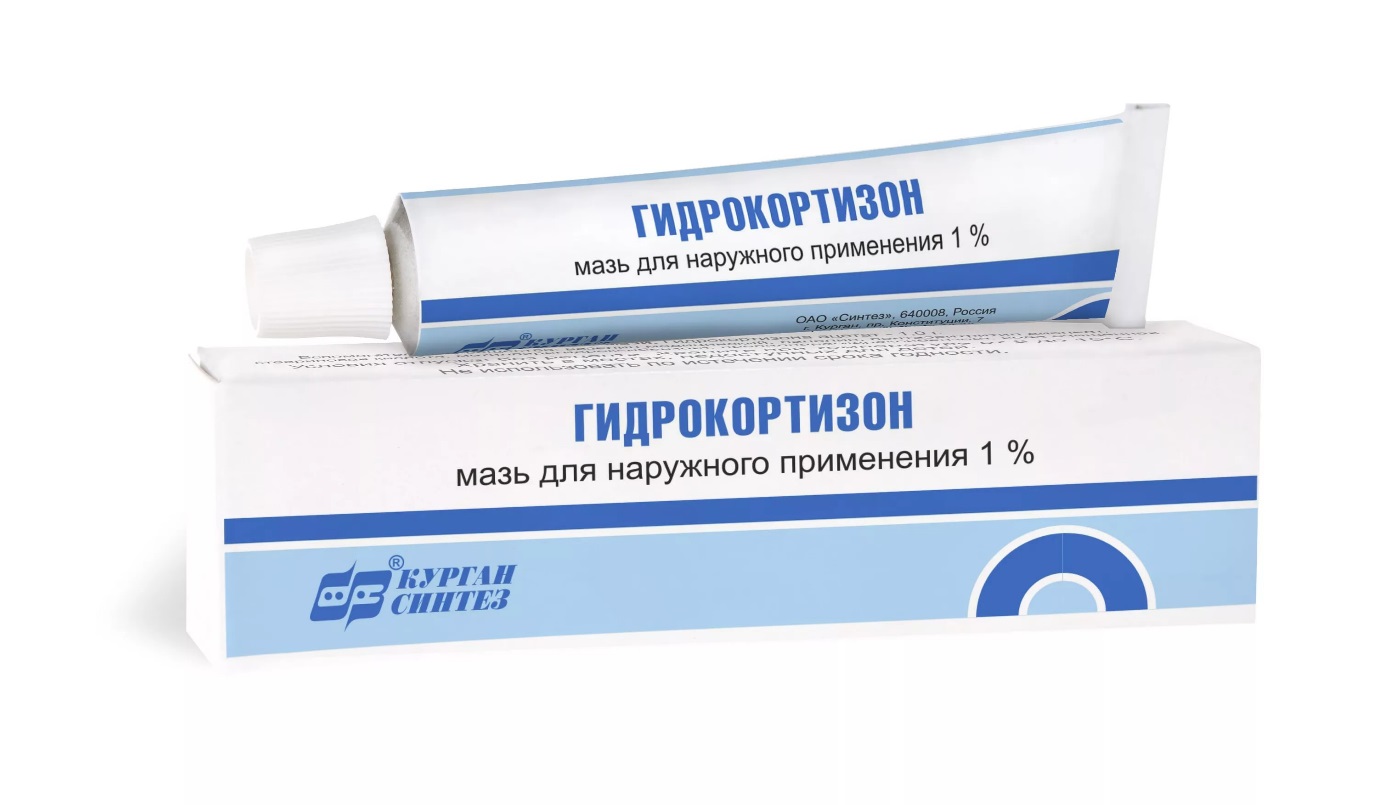 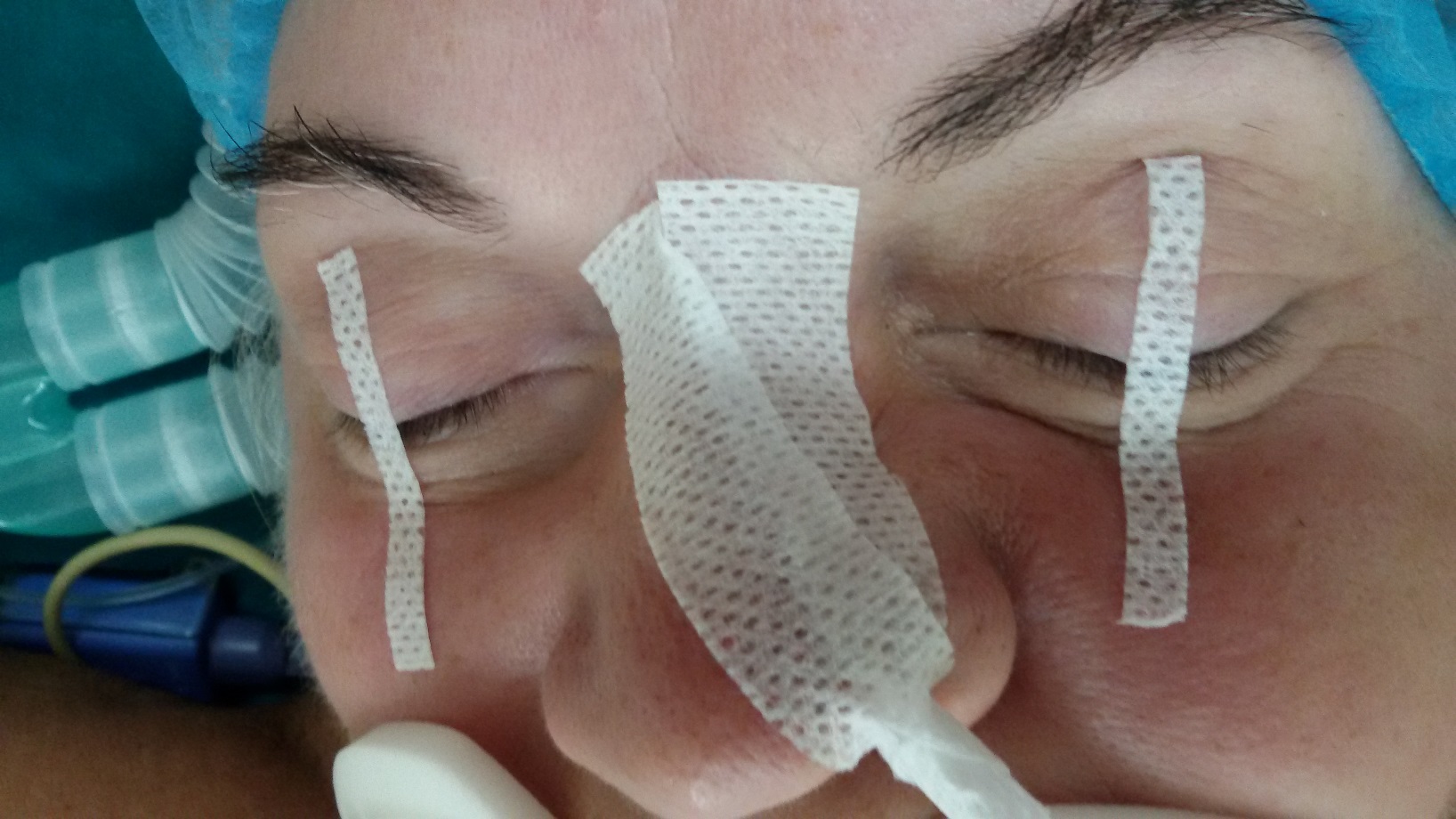 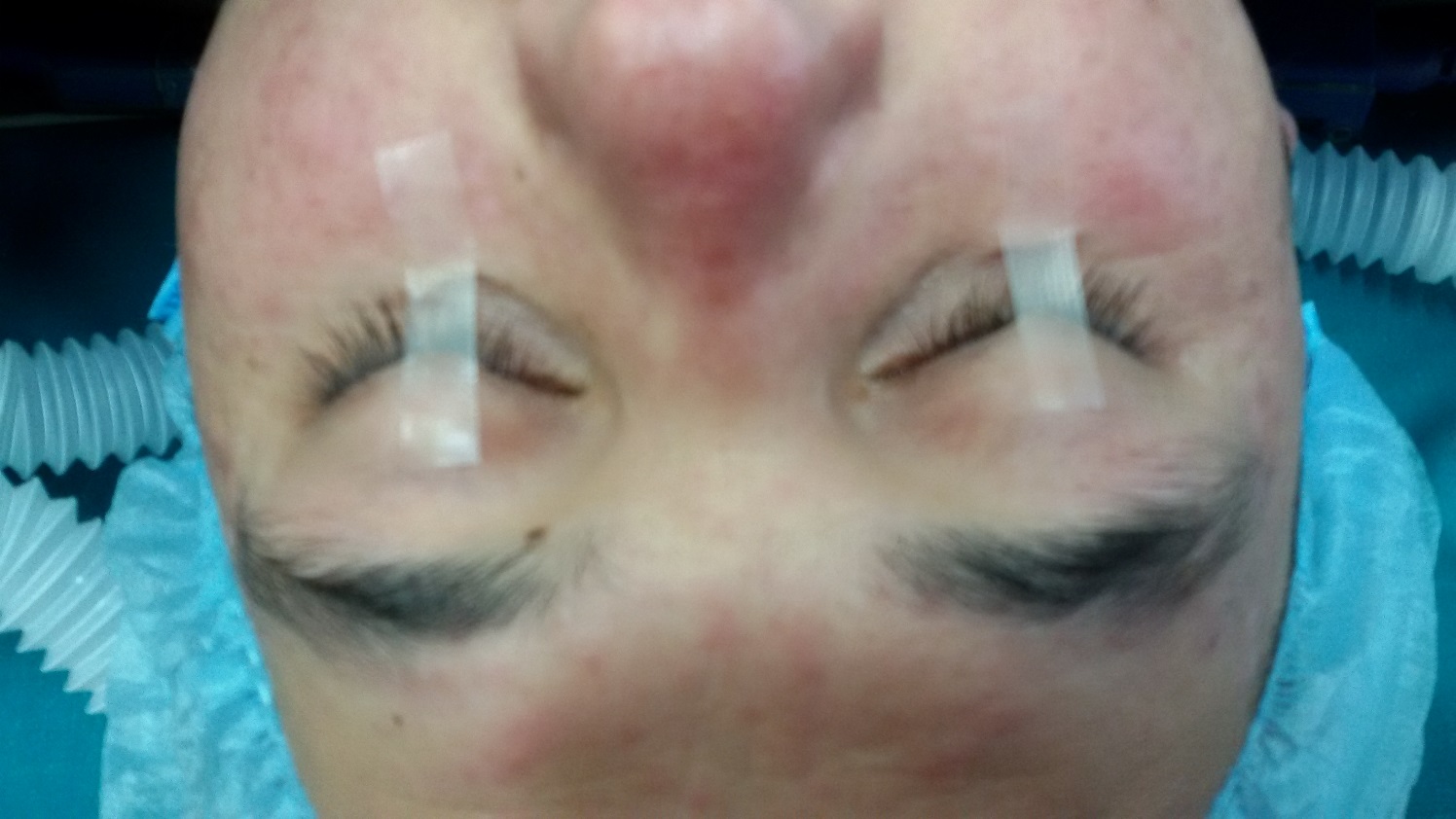 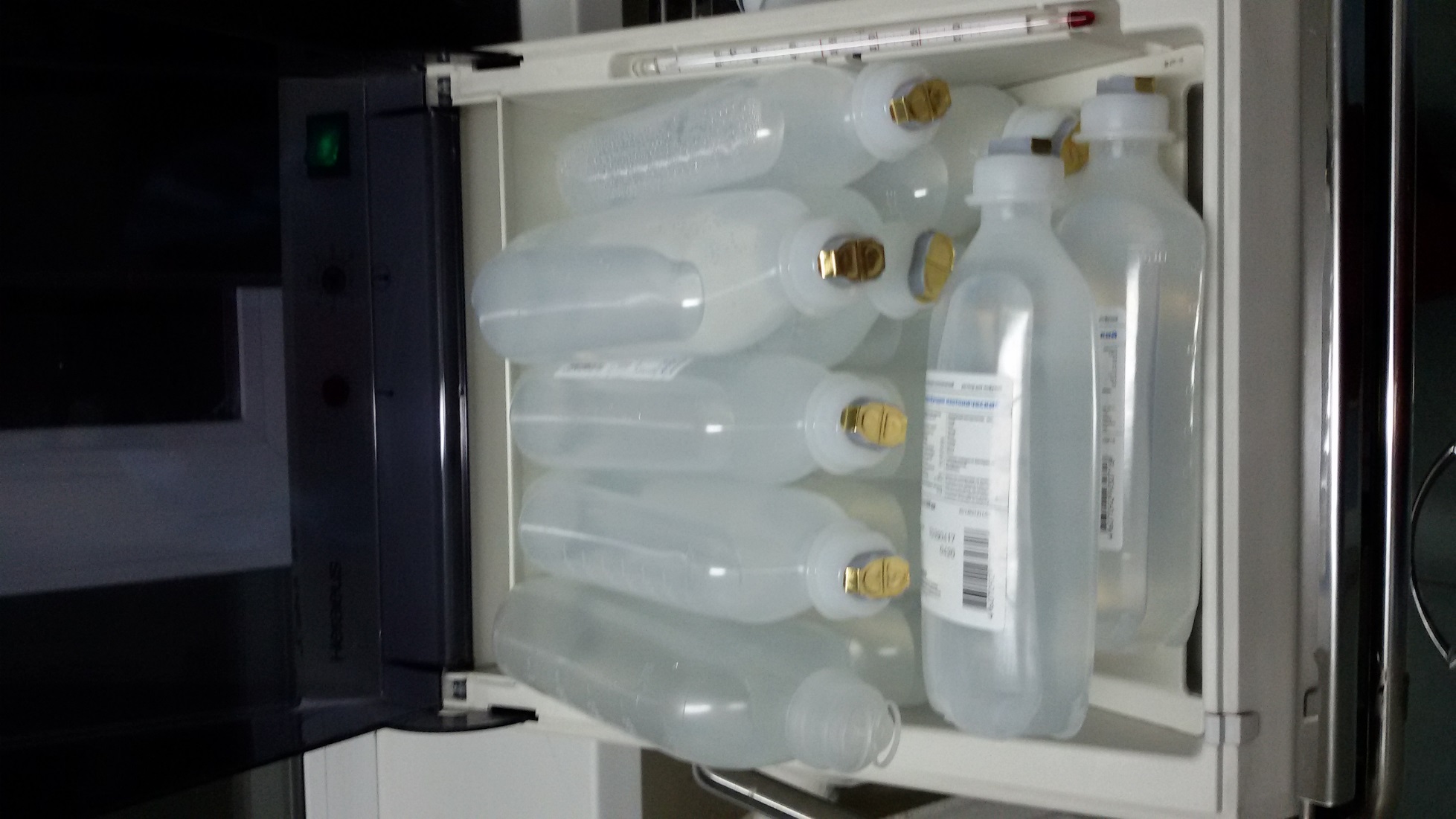 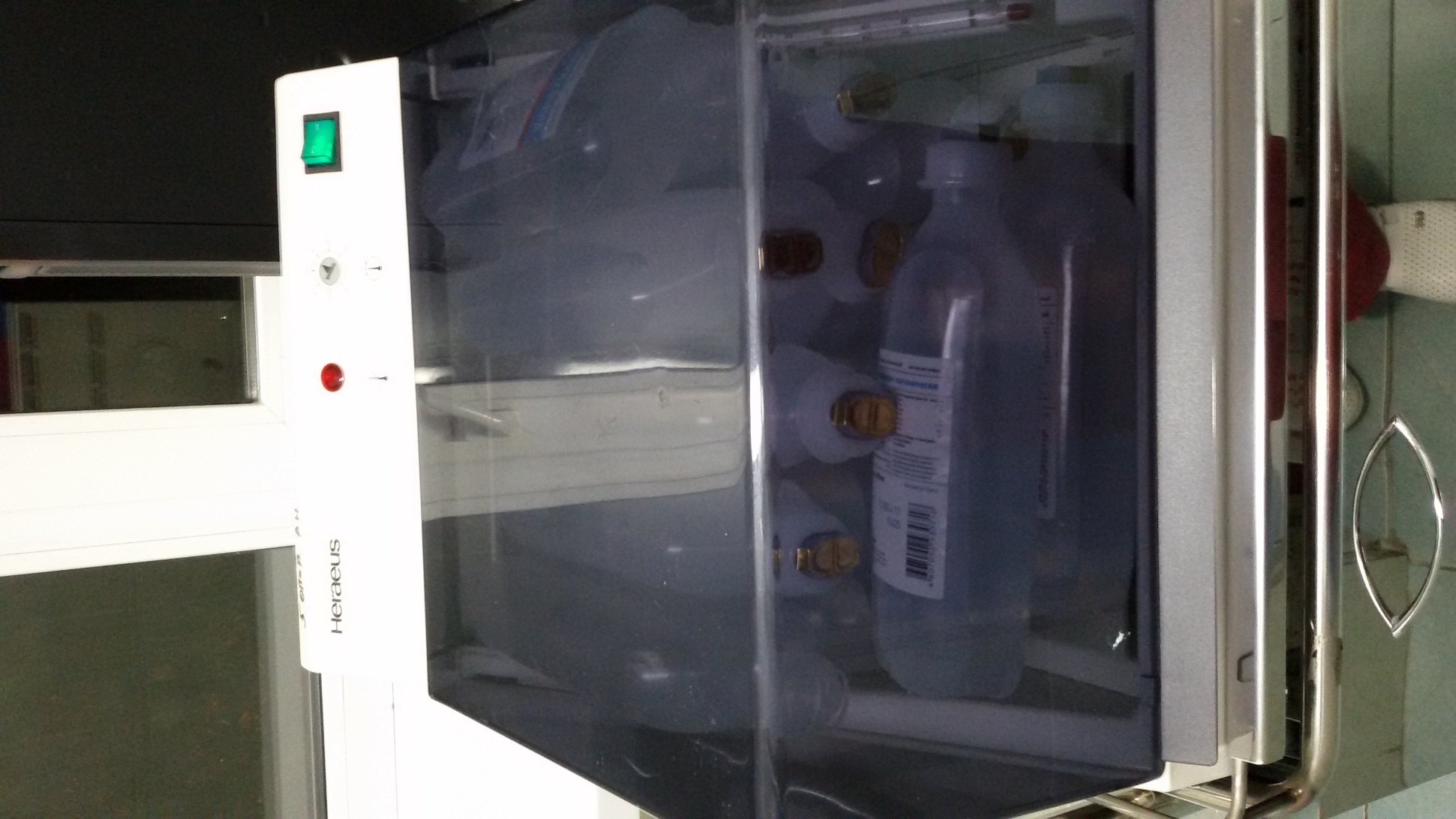 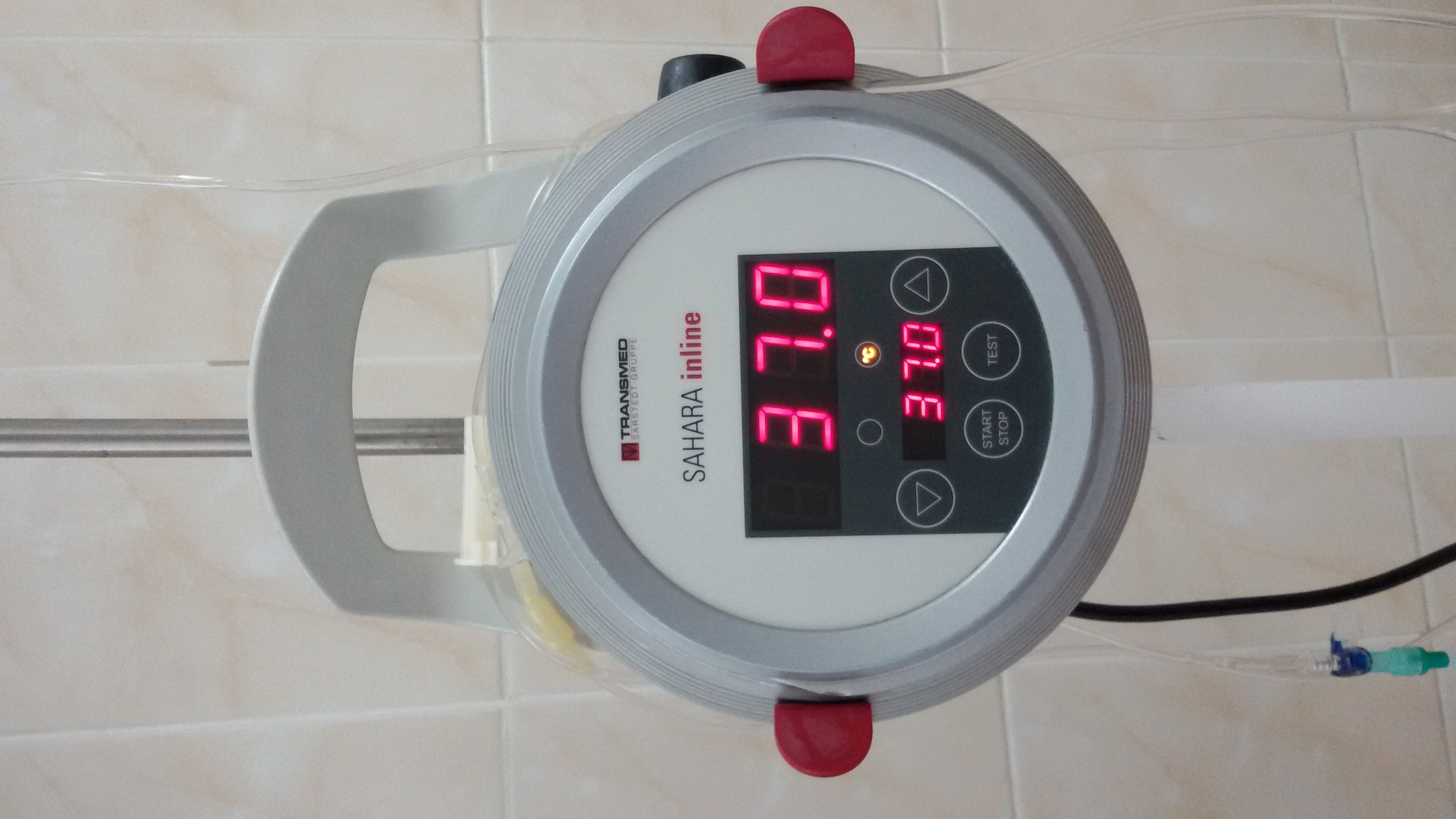 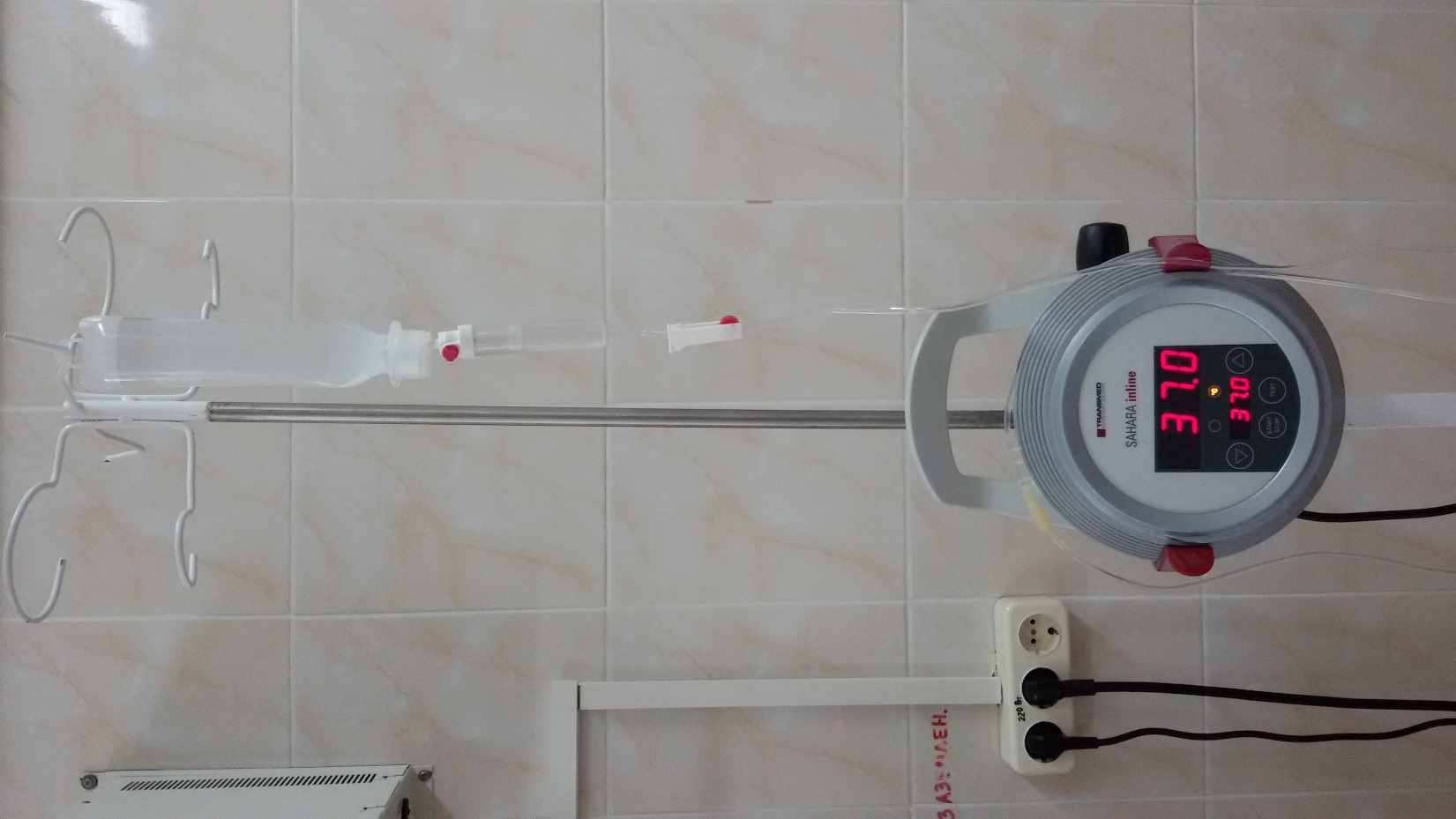 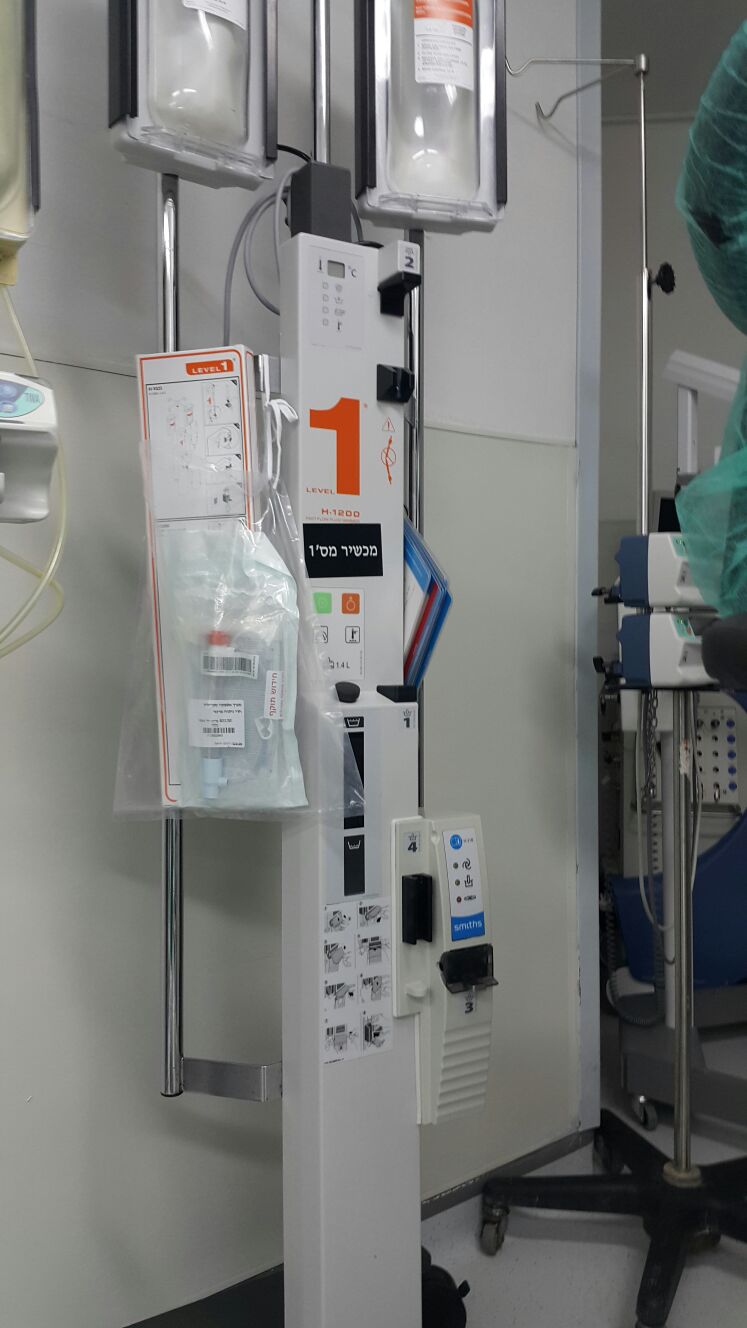 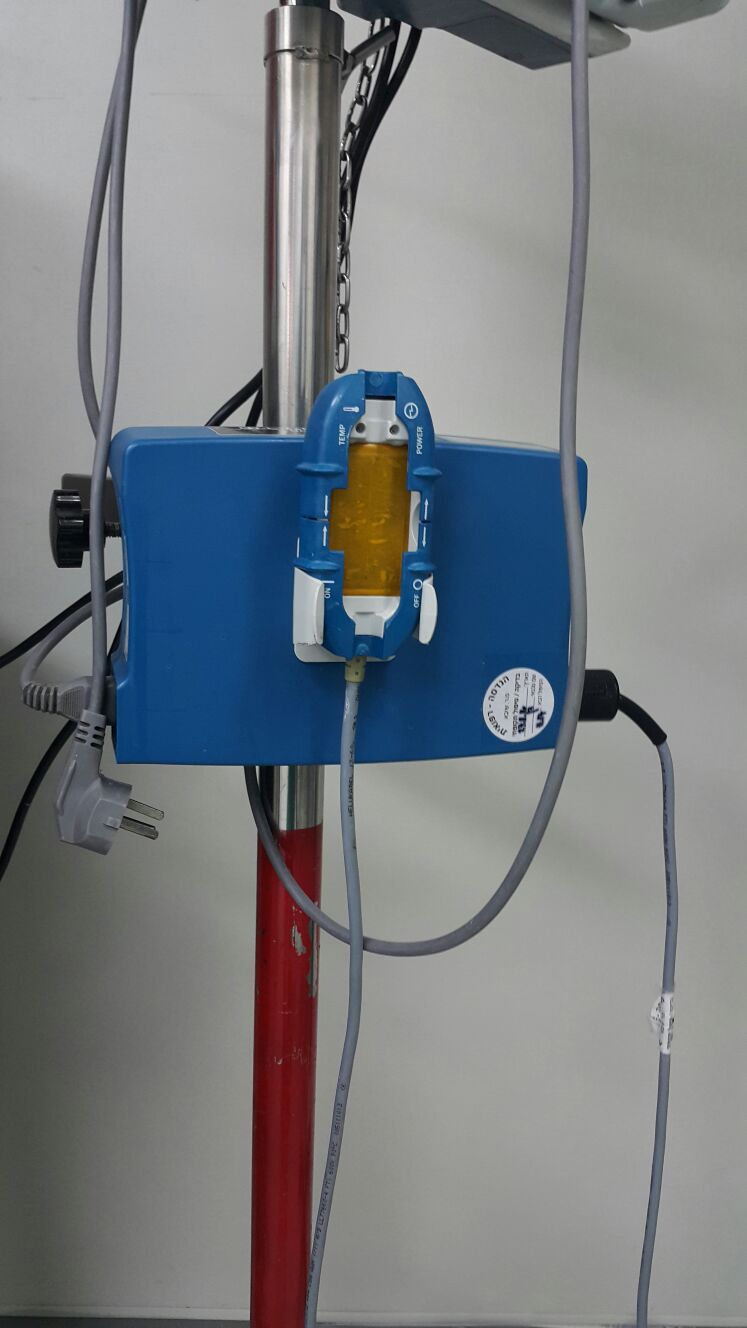 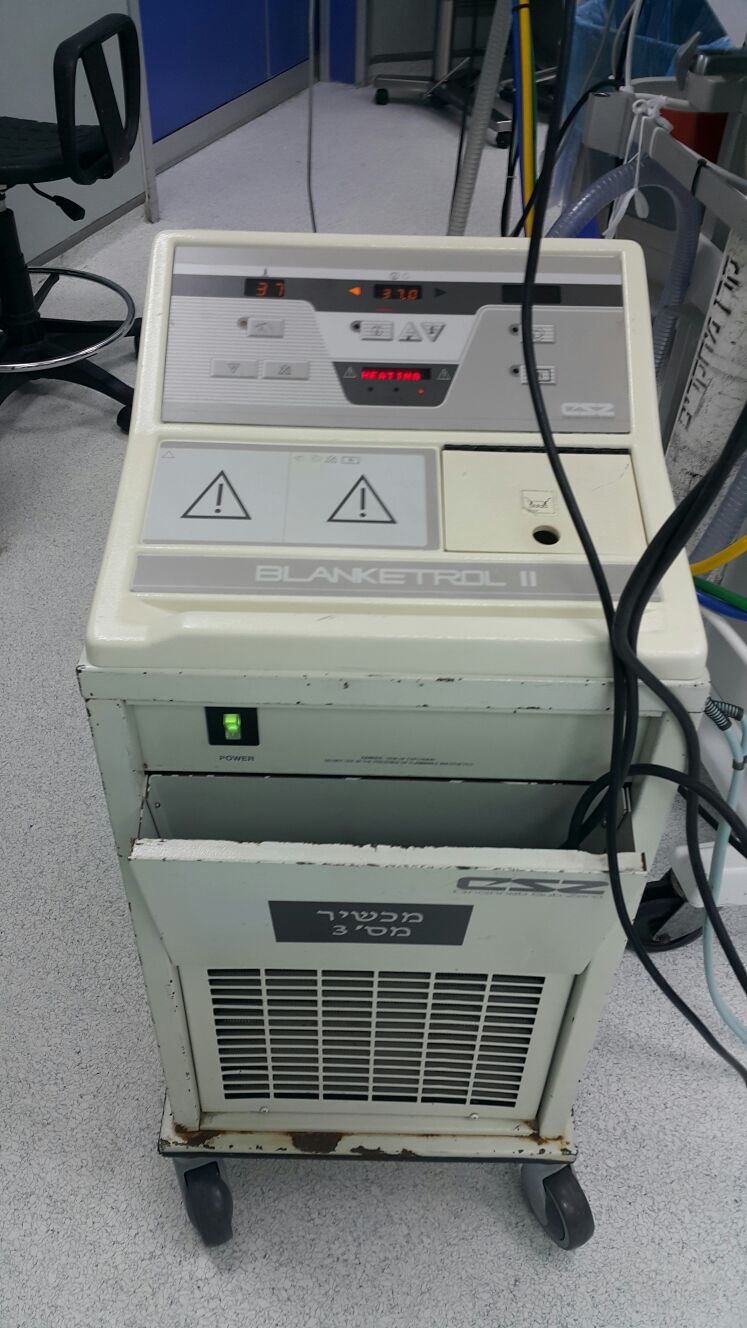 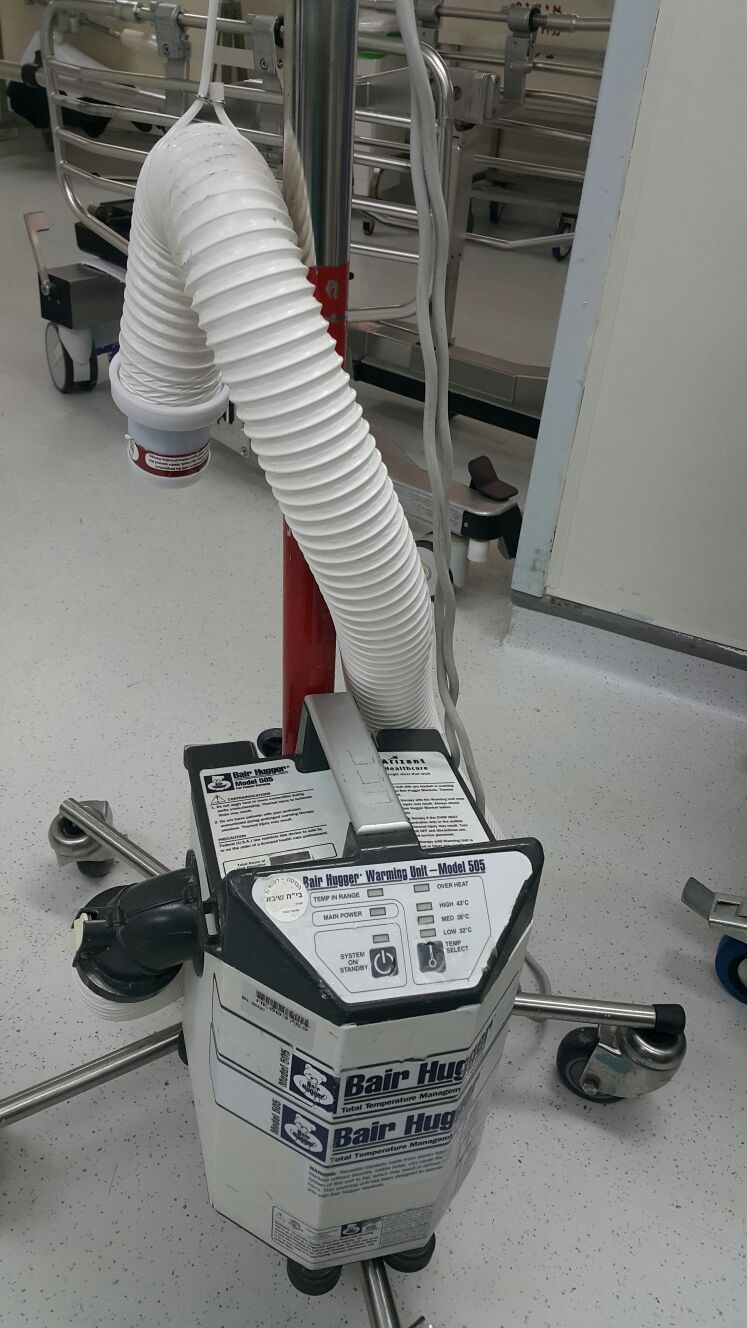 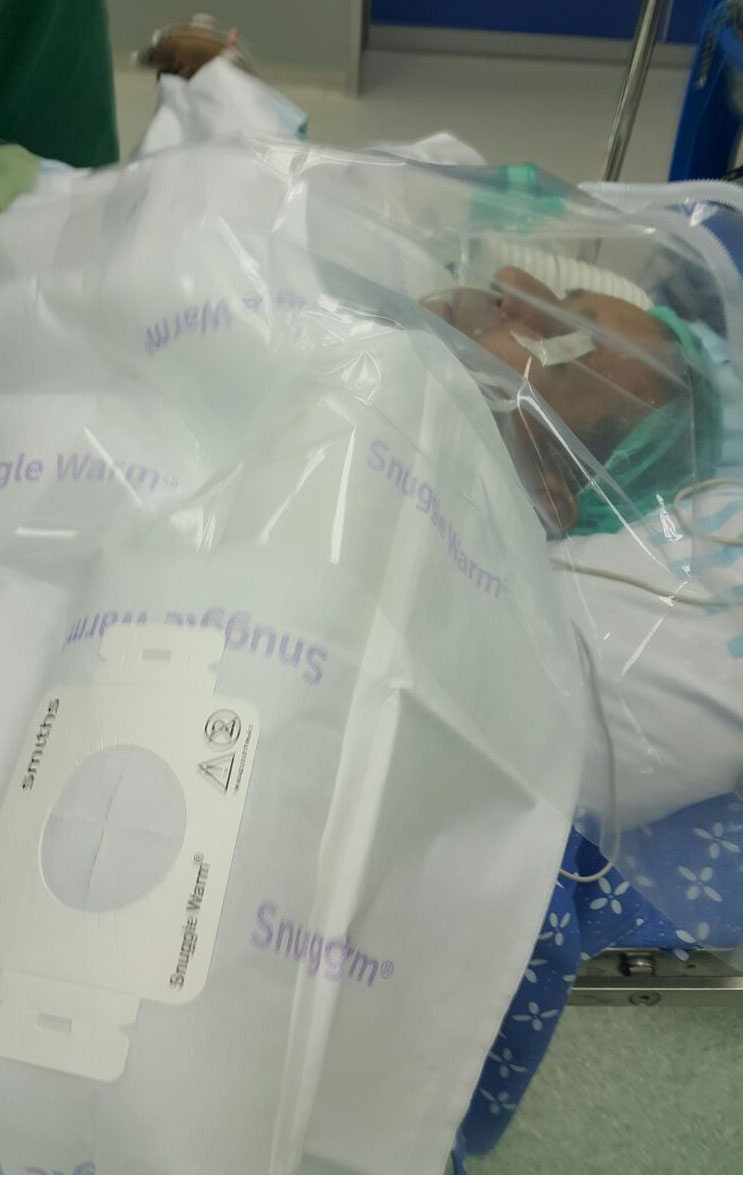 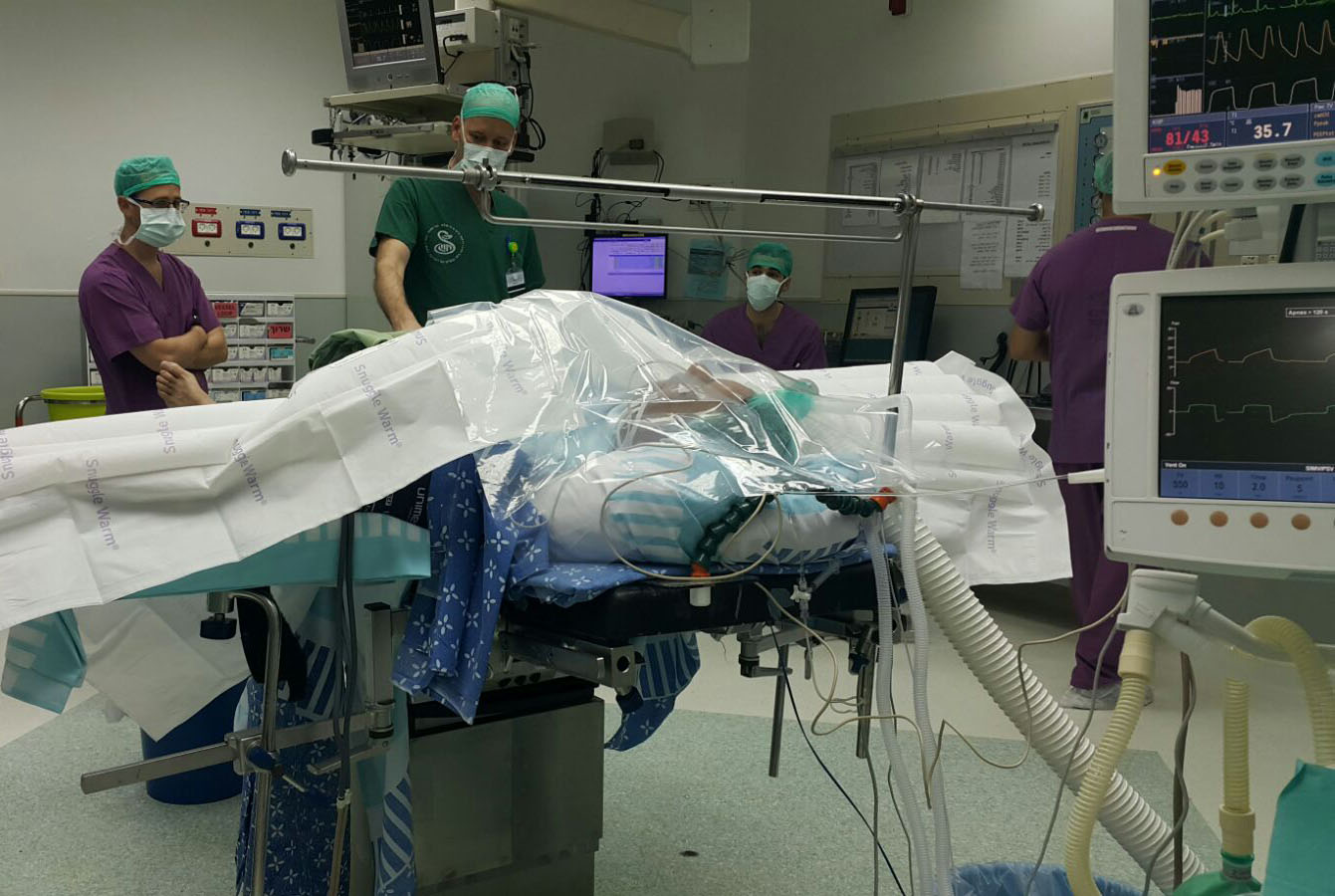 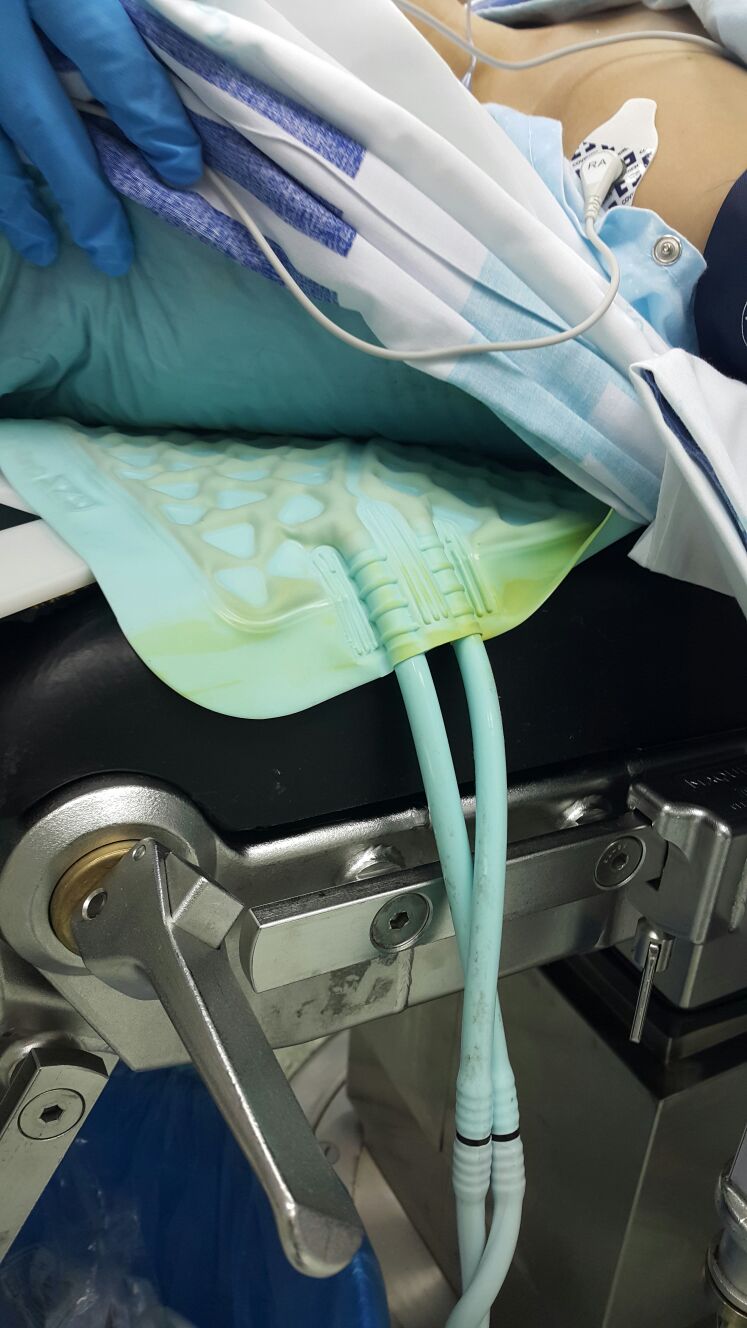 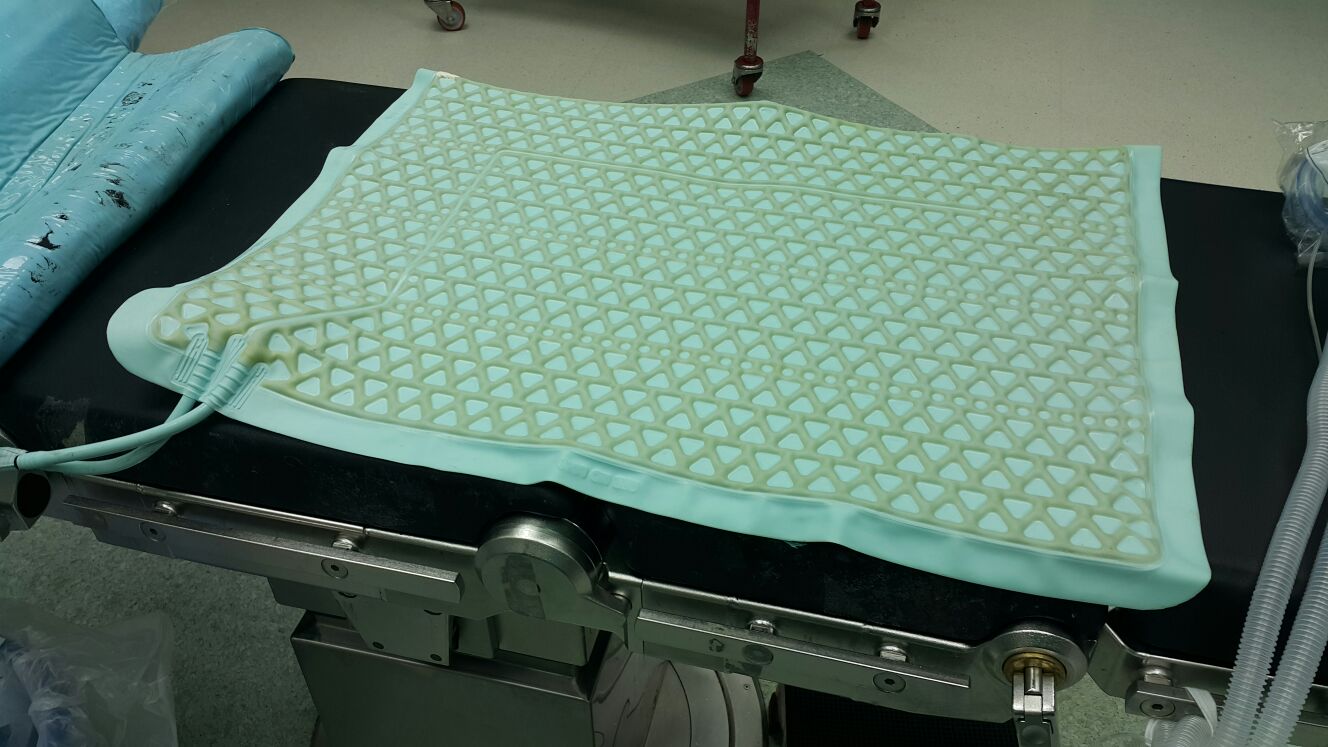 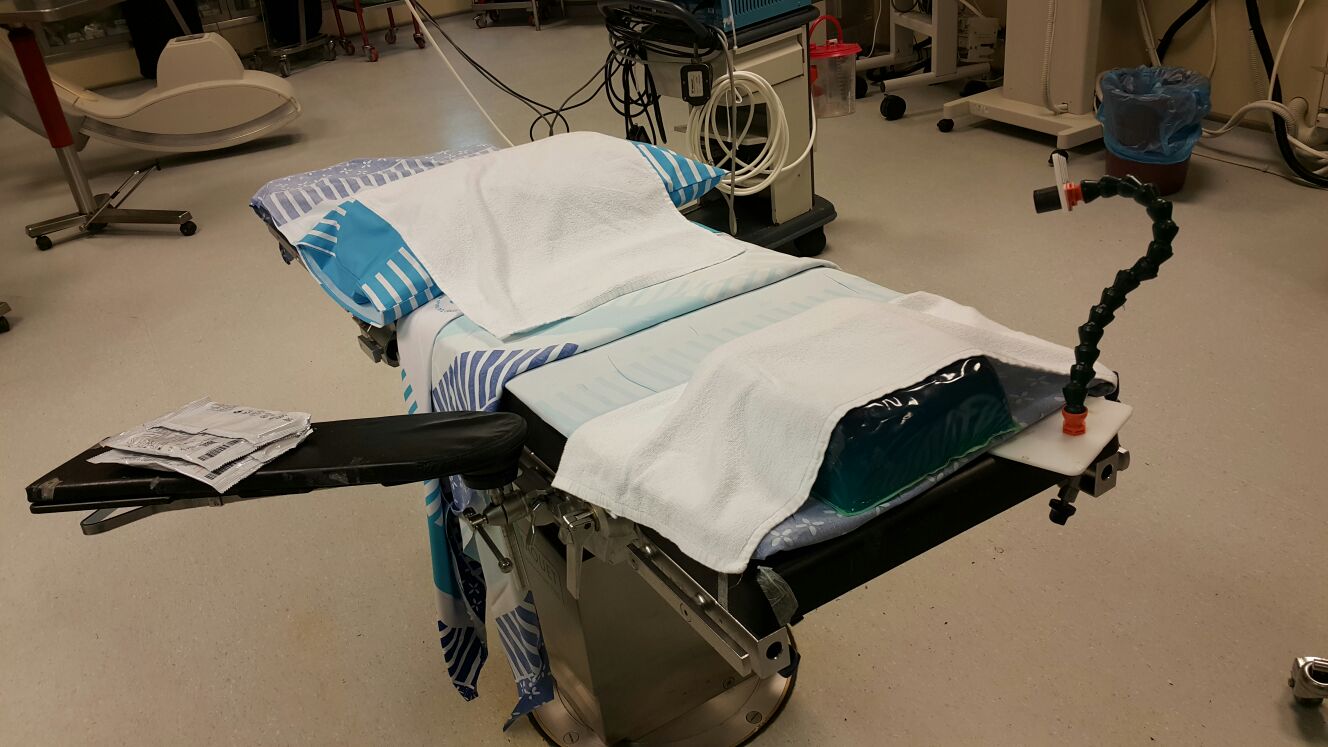